SOSIALISASIRENCANA STRATEGIS 2015-2019 &PELAKSANAAN REFORMASI BIROKRASI TAHUN 2016/2017
Sekretaris Kementerian PPN/Sekretaris Utama Bappenas




Disampaikan dalam Sosialisasi Renstra dan RB 
Jakarta, 7 Agustus 2017
Tujuan Sosialisasi
Menyampaikan kronologis penyusunan dan isi Renstra sehingga kita mengetahui arah kebijakan dan strategi Kementerian PPN/Bappenas hingga tahun 2019.
Menyampaikan capaian pelaksanaan RB di Kementerian PPN/Bappenas sehingga ada persepsi yang sama mengenai orientasi Reformasi Birokrasi Kementerian PPN/Bappenas dan langkah-langkah perubahan tata kelola di Kementerian PPN/Bappenas.
Mendapatkan masukan untuk penyusunan Renstra 2020-2024.
Outline
1
2
3
3
1
4
Kronologis Penyusunan dan PenyempurnaanRenstra 2015-2019
Rancangan Awal
(Des 2015)
Penetapan Renstra
(Feb 2017)
2016
2014
Perpres 24/2010 tentang Kedudukan, Tugas, dan Fungsi Kementerian Negara serta Susunan Organisasi, Tugas dan Fungsi Eselon I Kementerian Negara
Perpres 82/2007 tentang Bappenas
Masih menggunakan struktur & indikator  kinerja yang ada pada Renstra 2010-2014
Peraturan Menteri PPN/Kepala Bappenas Nomor 2 Tahun 2017
Perpres No. 65/2015 tentang Kementerian PPN
Perpres No. 66/2015 tentang Bappenas
Menggunakan struktur & indikator  kinerja yang baru (tanpa Deputi Sarana & Prasarana)
Perpres No. 65/2015 tentang Kementerian PPN
Perpres No. 66/2015 tentang Bappenas
Perpres No. 20/2016 tentang perubahan atas Perpres No. 66/2015 tentang Bappenas
Menggunakan struktur & indikator  kinerja yang baru (dengan Deputi Sarana & Prasarana)
Isu Strategis & Dampaknya terhadap Peran
Kementerian PPN/Bappenas
Pencapaian Tujuan Pembangunan Nasional dalam RPJMN
Peningkatan kesesuaian perencanaan pembangunan nasional (antar K/L, pusat dan daerah)


Peningkatan kualitas perencanaan pembangunan nasional
Percepatan pelaksanaan pembangunan baik di pusat maupun daerah




Peningkatan kualitas pemantauan, evaluasi, dan pengendalian
Optimalisasi kapasitas kelembagaan





Peningkatan kapasitas kelembagaan
Tantangan Eksternal: geo ekonomi, geo politik, bonus demografi, agenda pasca 2015
Tantangan Internal: kapasitas kelembagaan, kapasitas SDM

PERAN KEMENTERIAN PPN/BAPPENAS Sebagai SISTEM INTEGRATOR
Peran & Fungsi
7
Visi, Misi, Tujuan, & Sasaran
Arah Kebijakan & Strategi
Staf Ahli Bidang Pemerataan
dan Kewilayahan
Staf Ahli Bidang
Sosial dan Penanggulangan Kemiskinan
Staf Ahli Bidang Pembangunan Sektor 
Unggulan dan Infrastruktur
Direktorat
Daerah Tertinggal, 
Transmigrasi, dan
Perdesaan
Staf Ahli Bidang
Hubungan Kelembagaan
Direktorat
Perkotaan,
Perumahan, &
 Permukiman
Staf Ahli Bidang
Sinergi Ekonomi dan 
Pembiayaan
Direktorat
Otonomi
Daerah
Deputi Bidang 
Pembangunan 
Manusia, 
Masyarakat & 
Kebudayaan
Direktorat
Kesehatan & Gizi
Masyarakat
Direktorat
Pendanaan Luar 
Negeri Bilateral
Direktorat
Pendidikan &
Agama
Direktorat
Pendanaan Luar 
Negeri Multilateral
Direktorat
Pendidikan Tinggi, 
Iptek & Kebudayaan
Direktorat
Sistem & Prosedur 
Pendanaan 
Pembangunan
Direktorat
Keluarga, Perempuan, 
Anak, Pemuda,
& Olahraga
Direktorat
Lingkungan Hidup
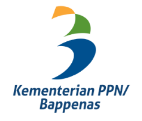 Struktur Organisasi
MENTERI PPN/KEPALA BAPPENAS
Inspektorat
Utama
Sekretariat  Kementerian PPN/
Sekretariat Utama Bappenas
Inspektorat
Bidang Administrasi
Umum
Inspektorat
Bidang Kinerja
Kelembagaan
Biro 
Sumber Daya 
Manusia
Biro 
Perencanaan,
Organisasi, dan
 Tata Laksana
Biro 
Umum
Biro  
Hukum
Biro
Hubungan Masyarakat
dan 
Tata Usaha Pimpinan
Deputi Bidang 
Pendanaan 
Pembangunan
Deputi Bidang 
Pemantauan, 
Evaluasi, &
Pengendalian 
Pembangunan
Deputi Bidang 
Sarana
dan Prasarana
Deputi Bidang 
Politik, Hukum,
Pertahanan & 
Keamanan
Deputi Bidang
 Pengembangan 
Regional
Deputi Bidang 
Ekonomi
Deputi Bidang 
Kemaritiman & 
Sumber Daya Alam
Deputi Bidang 
Kependudukan & 
Ketenagakerjaan
Direktorat
Politik & 
Komunikasi
Direktorat
Sistem & Pelaporan 
Pemantauan, 
Evaluasi, &
Pengendalian
Pembangunan
Direktorat
Perencanaan dan
Pengembangan
Pendanaan
Pembangunan
Pusat Pembinaan, 
Pendidikan
dan Pelatihan 
Perencana
Direktorat
Pengairan
Dan Irigasi
Direktorat
Perencanaan 
Kependudukan &
Perlindungan Sosial
Direktorat
Perencanaan Makro 
& Analisis Statistik
Direktorat
Tata Ruang 
 & Pertanahan
Direktorat
Pangan & Pertanian
Direktorat
Aparatur Negara
Pusat Data dan
Informasi
Perencanaan
Pembangunan
Direktorat
Keuangan Negara & 
Analisis Moneter
Direktorat
Transportasi
Direktorat
Tenaga Kerja &
Perluasan 
Kesempatan Kerja
Direktorat
Kehutanan &
Konservasi 
Sumber Daya Air
Direktorat
Pengembangan 
Wilayah & Kawasan
Direktorat
Alokasi
Pendanaan 
Pembangunan
Direktorat
Pemantauan, 
Evaluasi,&
Pengendalian 
Pembangunan
Sektoral
Direktorat
Hukum & 
Regulasi
Direktorat
Jasa Keuangan
& BUMN
Direktorat
Energi, 
Telekomunikasi 
& Informatika
Pusat 
Analisis Kebijakan
Direktorat
Penanggulangan
Kemiskinan &
Kesejahteraan Sosial
Direktorat
Kelautan & 
Perikanan
Direktorat
Kerjasama 
Pemerintah-Swasta 
& Rancang Bangun
Direktorat 
Perdagangan,
 Investasi
 & Kerjasama 
Ekonomi Internasional
Direktorat 
	Politik Luar Negeri 
& Kerjasama 
Pembangunan 
Internasional
Direktorat
Pemantauan, 
Evaluasi,&
Pengendalian 
Pembangunan
Daerah
Direktorat
Pengembangan
Usaha Kecil, 
Menengah,& Koperasi
Direktorat
Sumber Daya Energi, 
Mineral &
Pertambangan
Direktorat
Industri, 
Pariwisata, &
Ekonomi Kreatif
Direktorat
Pertahanan & 
Keamanan
10
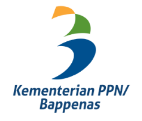 Klasifikasi Karakter Eselon I
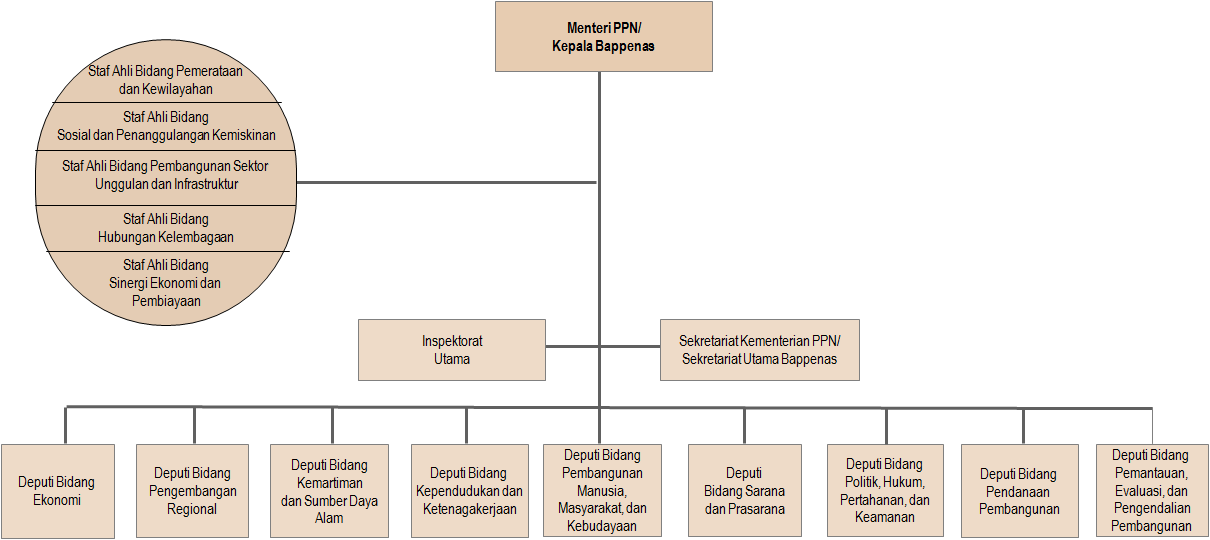 Pengawasan
Pelayanan 
internal
Sahli Bidang Sinergi Ekonomi & Pembiayaan
Sahli Bidang Pemerataan & Kewilayahan
Sahli Bidang Sosial & Penanggulangan Kemiskinan
dan
Sahli Bidang Pembangunan Sektor Unggulan & Infrastruktur
Sahli Bidang Sinergi Ekonomi & Pembiayaan
Sahli Bidang Hubungan Kelembagaan
Ekonomi
Sektor
Wilayah
Pendanaan
Monev
11
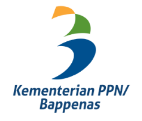 Inspektorat Utama
Deputi Ekonomi



Sahli Bidang Sinergi Ekonomi dan Pembiayaan
Deputi PEPP



Sahli Bidang Hubungan Kelembagaan
Deputi Bidang Regional



Sahli Bidang Pemerataan & Kewilayahan
Deputi Pendanaan


Sahli Bidang Sinergi Ekonomi dan Pembiayaan
Deputi Sektor 
(5 Sektor)

Sahli Bidang Pembangunan Sektor Unggulan & Infrastruktur dan Sahli Bidang Sosial & Penanggulangan Kemiskinan
Penyelenggaraan
Perencanaan
Money Follow Program
dan
Tematik
Holistik
Integratif
Spasial
Sesmen/Sestama
12
Program, Indikator Program, & Outcome Program
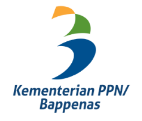 Indikator Program
Outcome
Program
Perencanaan pembangunan (RPJMN, RKP) yang berkualitas, sinergis, & kredibel
Manajemen tata kelola pemerintah di Kementerian PPN/Bappenas yang baik dan bersih
13
Target & Indikator Output Tahun 2015-2019
Catatan: 
Definisi dan cara pengukuran indikator ada dalam kamus indikator
Target & Indikator Input Tahun 2015-2019
Catatan: 
Definisi dan cara pengukuran indikator ada dalam kamus indikator
Kerangka Logis 
Program Perencanaan Pembangunan Nasional
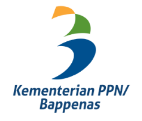 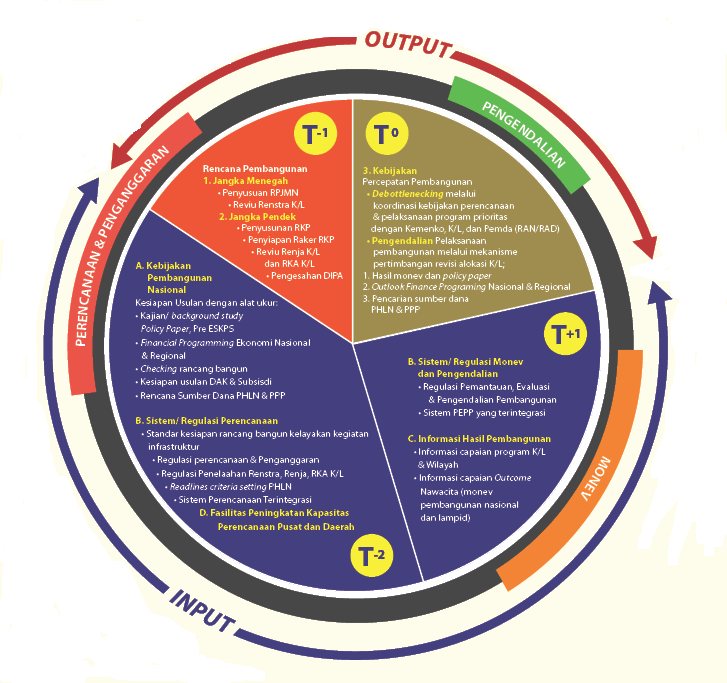 16
Kerangka Logis 
Program Dukungan Manajemen & Pelaksanaan Tugas Lainnya
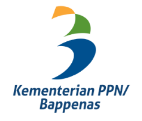 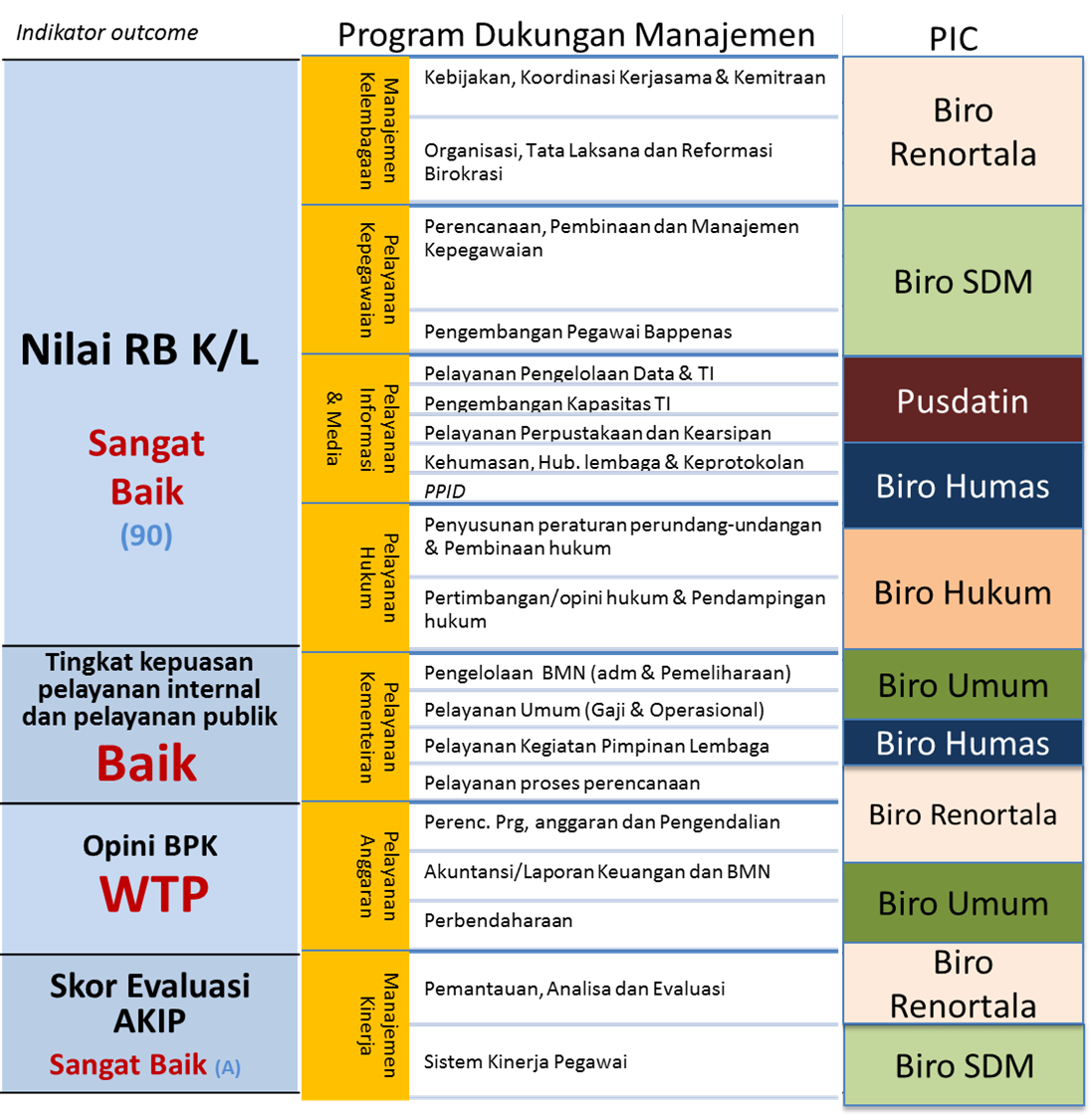 Sasaran Strategis Kementerian PPN/Bappenas:
Manajemen tata kelola pemerintahan yang baik dan bersih
Tingkat kualitas tata kelola pemerintahan Kementerian PPN/Bappenas
Hasil (outcome) Program DM
17
Kerangka Logis 
Program Peningkatan Sarana & Prasarana Aparatur
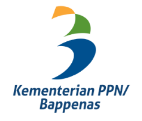 Sasaran Strategis Kementerian PPN/Bappenas:
Manajemen tata kelola pemerintahan yang baik dan bersih
Tingkat kualitas tata kelola pemerintahan Kementerian PPN/Bappenas
Hasil (outcome) Program Sarana & Prasarana Aparatur
18
Kerangka Logis 
Program Pengawasan & Peningkatan Akuntabilitas Aparatur
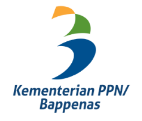 Sasaran Strategis Kementerian PPN/Bappenas:
Manajemen tata kelola pemerintahan yang baik dan bersih
Tingkat kualitas tata kelola pemerintahan Kementerian PPN/Bappenas
Hasil (outcome) Program Pengawasan
19
Komposisi Anggaran 
Tahun 2015-2018
2017
2015
2018
2016
Rupiah Murni
Pinjaman
Hibah
Rp. Miliar
Kondisi saat ini:
Kegiatan hibah banyak yang tidak mendukung tugas dan fungsi Kementerian PPN/Bappenas di bidang koordinasi perencanaan dan kebijakan pembangunan nasional.
Lebih banyak kegiatan hibah yang seharusnya menjadi tanggung jawab K/L teknis.
Catatan: Alokasi anggaran tahun 2015-2017 berdasarkan hasil revisi percepatan penyerapan PHLN
Keterkaitan Renstra dengan Perencanaan & Monev Kinerja
Eselon I
Eselon II
Saat ini sedang dilakukan cascading IKU ke Eselon III, IV, & Fungsional Perencana
Harus diisi oleh unit kerja setiap triwulan
Berisi:
Capaian kegiatan tiap unit kerja
Penyerapan anggaran
Keterkaitan Renstra-RB-Sistem Pengendalian Intern Pemerintah (SPIP)-AKIP-WTP Kementerian PPN/Bappenas*
RENSTRA
Mnj.
Perubahan
Tata Laksana
Visi
Misi
Tujuan
Sasaran strategis
SPIP
SPIP
SDM ASN
Penguatan
Pengawasan
Arah Kebijakan
Strategi
Kerangka Regulasi
Kerangka Kelembagaan
Peraturan 
UU
Akuntabilitas
Kinerja
Target Kinerja
Kerangka Pendanaan
Pelayanan
Publik
Pengendalian Intern
Penguatan
Kelembagaan
* Renstra dilaksanakan dalam kerangka semangat tata kelola pemerintahan yang baik dan pengendalian internal intensif sehingga berdampak kepada peningkatan akuntabilitas kinerja dan anggaran Kementerian PPN/Bappenas
Quick Wins
Reformasi Birokrasi (RB)
2
23
Definisi & Tujuan RB
Definisi
(Permen PAN dan RB No.15 Tahun 2008 tentang Pedoman Umum Reformasi Birokrasi)
Reformasi Birokrasi merupakan upaya untuk melakukan pembaharuan dan perubahan mendasar terhadap sistem penyelenggaraan pemerintahan
Untuk konteks Bappenas, RB dilandasi dengan semangat terselenggaranya pendekatan money follow program & Tematik, Holistik, Integratif, Spasial (THIS). Adanya PP Nomor 17 Tahun 2017 membuat internal Bappenas harus solid, baik secara vertikal maupun horizontal.
Tujuan
(Permen PAN dan RB  No. 81 Tahun 2010 tentang Grand Design Reformasi Birokrasi 2010-2025)
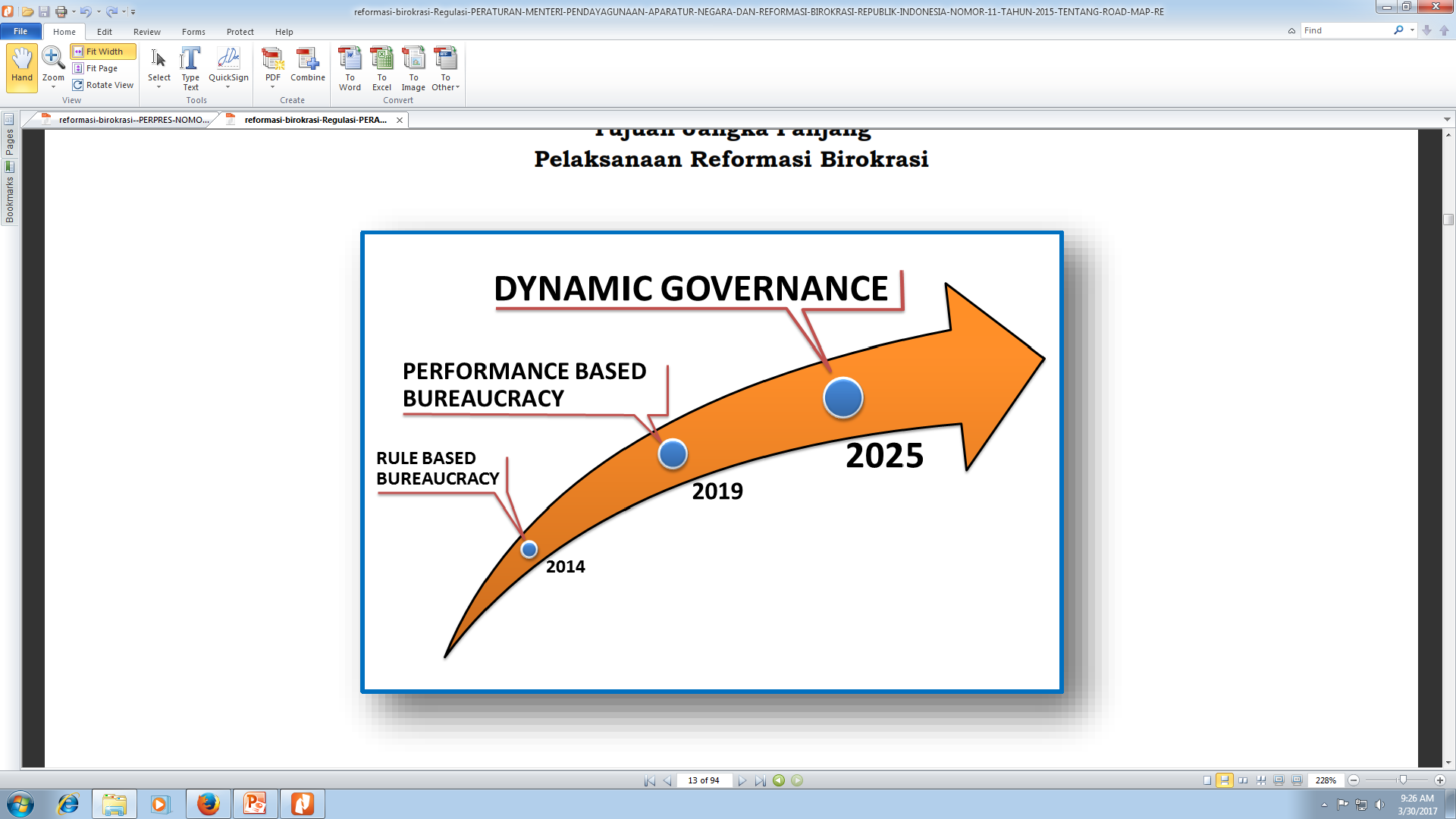 Tahun 2019: Pemerintahan Berbasis Kinerja
Prinsip 3E (Efektif, Efisien & Ekonomis)
Orientasi pada hasil (outcome)
Penerapan SAKIP berbasis elektronik
Kontribusi individu secara jelas terhadap pencapaian kinerja organisasi yang terukur
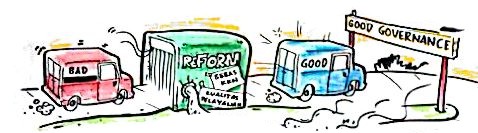 Implikasi PP Nomor 17 Tahun 2017
Menuntun Reformasi Birokrasi Kementerian PPN/Bappenas
Internal Bappenas harus solid
Memerlukan Harmonisasi Internal
Harmonisasi Vertikal :
Harmonisasi Horisontal:
1
FP UTAMA
Era Demokrasi
DEPUTI EKONOMI
DEPUTI REGIONAL
DEPUTI PEPP
2
FP MADYA
DEPUTI PENDANAAN
5 DEPUTI SEKTOR
Era Desentralisasi
3
Menurunkan ego sektor & silo2 antar Deputi & antar Direktur
Model ekonomi makro harus bisa diturunkan ke wilayah dan sektor
Ada link yang jelas antara makro, wilayah, dan sektor
4
(mengajak Daerah mengikuti arah pembangunan nasional)
Penentuan prioritas antara Deputi, Direktur, Eselon III harus sefaham
Proses Penilaian RB
Untuk Bappenas, disampaikan tgl 30 April 2017
Output: Hasil assessment K/L/Pemda
Tim MenPAN akan menilai pada bln Ags – Sept 2017
Output: Indeks RB K/L/Pemda & Rekomendasi
Komponen Penilaian RB
(Permen PAN & RB Nomor 11 Tahun 2015 tentang Roadmap Reformasi Birokrasi 2015-2019)
KOMPONEN HASIL (40%)
KOMPONEN PENGUNGKIT (60%)
Kinerja yang diperoleh dari komponen pengungkit  berhubungan dengan kepuasan stakeholders.
Seluruh upaya yang dilakukan oleh instansi pemerintah dalam menjalankan fungsinya terhadap 8 area perubahan.
Catatan: Hasil evaluasi RB 2015/2016, nilai rendah untuk Survei Kepuasan Publik dan Indeks Korupsi, dibanding rata-rata nasional
Hasil Evaluasi RB
Rekomendasi dari KemenPAN & RB (Surat Menteri PANRB No.B/81/M.RB.06/2017 tanggal 16 Februari 2017):

Hal Yang Perlu Ditingkatkan untuk Tahun 2017-2019:
Penetapan agent of change secara formal, pemantauan pelaksanaan tugas dan pembinaannya
Quick Wins
Evaluasi terhadap SOP penyusunan peraturan perundang-undangan secara berkala dan menyeluruh
Proses Bisnis Kem.PPN/Bappenas
Penetapan Kinerja Individu dan penilaiannya
Peningkatan kapasitas AKIP dan maturitas SPIP
Tindak Lanjut pengaduan pelayanan
Penggunaan TI dalam memberikan pelayanan prima
2014
2015
2016
Penghargaan Kinerja
CAPAIAN 2017
Kriteria Besaran Tunkin
Menurut Hasil Penilaian RB
78,16 (BB)
WTP
(8 tahun berturut-turut)
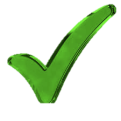 Tukin 
2017
Tarif 75%
TARGET 2018
Bulan Ags – Sept  2017
Agar Tukin 2018 = 100%
3
30
Hasil Evaluasi MenPAN & RB
Dan Program Unggulan yang akan di Capai Hingga Akhir 2017
“Champion” (Program Unggulan) tahun 2017:
Cascading Sasaran Kerja Pegawai (SKP) berdasarkan IKU
Pembangunan sistem penilaian kinerja individu
Penyusunan HCDP 2020-2024
Penyusunan Analisis Beban Kerja
“Champion” (Program Unggulan) Tahun 2017:
Penyusunan Peta Risiko
Pembangunan zona integritas (unit wilayah bebas korupsi-WBK)
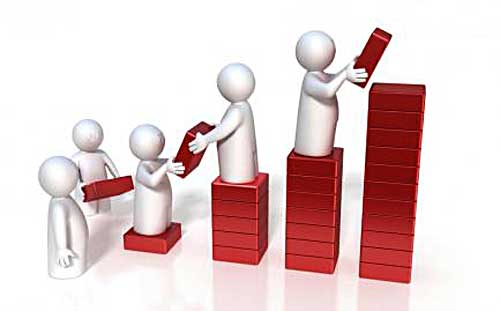 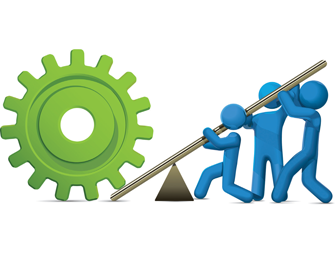 Area 1: 
Manajemen Perubahan
Capaian  Program Unggulan s.d Triwulan 2 Tahun 2017:
Penetapan agen perubahan (agent of change) dengan Kepses No KEP.76/SES/HK/04/2017 tentang Tim Pelaksana RB
 Revisi Roadmap RB 2015-2019
Laporan Capaian RB 2016 
Rangkaian rapat koordinasi pemantauan pelaksanaan Roadmap dan revisi Roadmap
Publikasi Roadmap RB di website: rb.bappenas.go.id
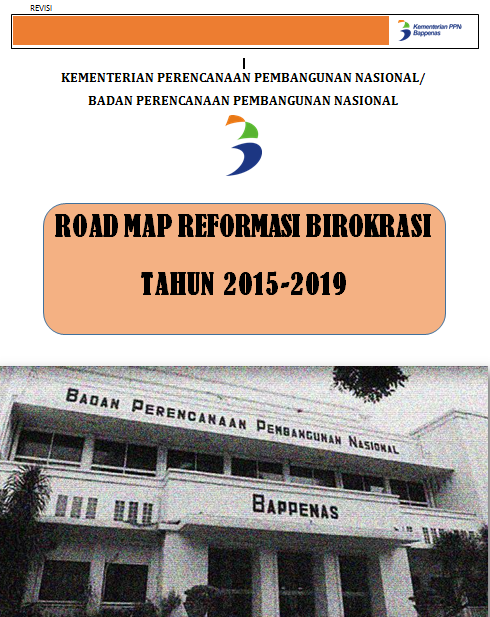 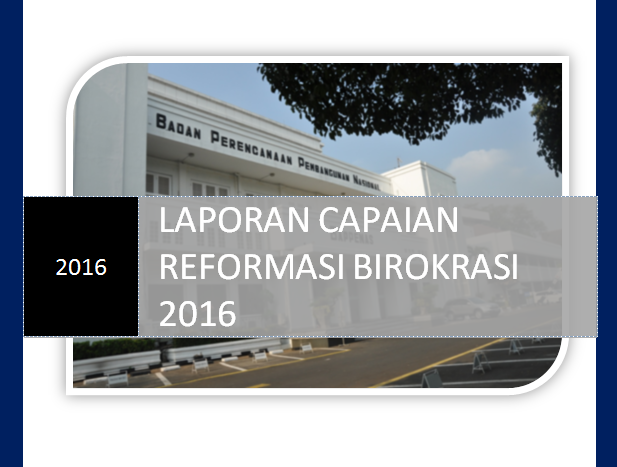 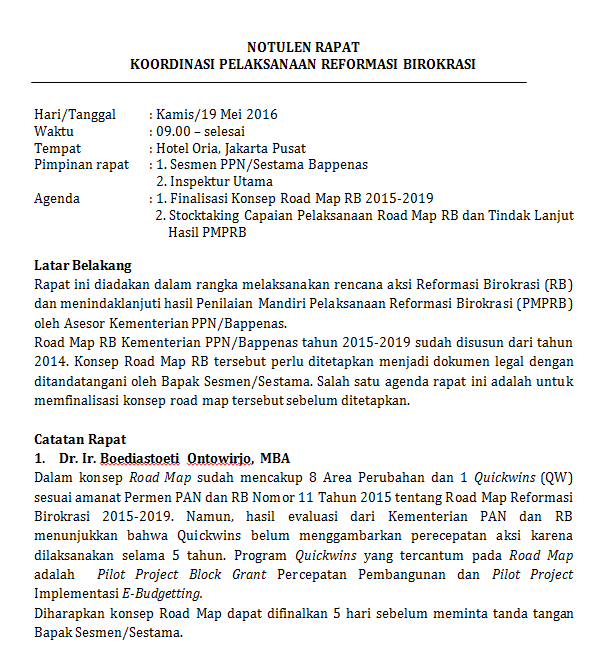 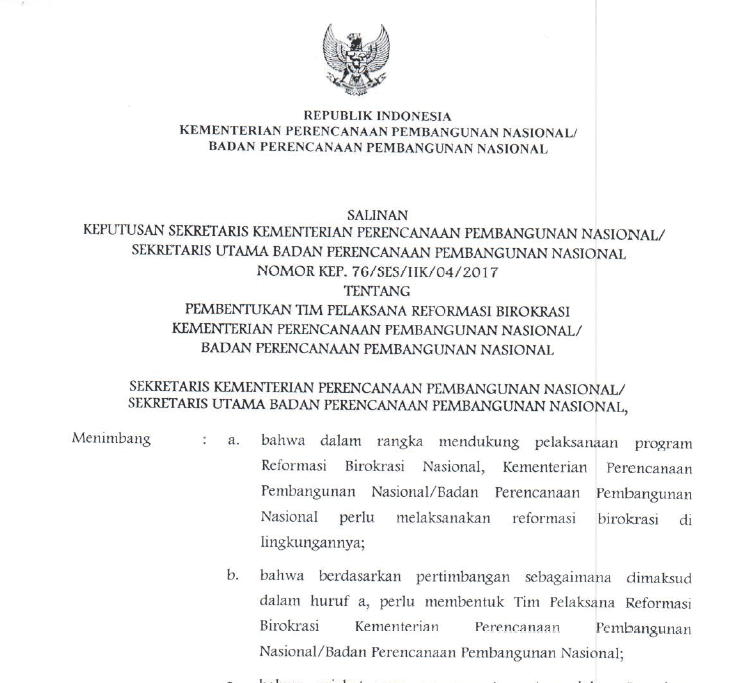 Rencana Program Unggulan hingga Des 2017:
Penyusunan Rencana Kerja  Tim RB & Agen Perubahan
Sosialisasi & internalisasi kebijakan RB
Pelaksanaan Quick Wins (Pedoman Penyusunan RKP, Pedoman Penyusunan dan Penelaahan Renja K/L, & Aplikasi KRISNA)
Monev pelaksanaan program RB
Area 2a: 
Penguatan Sistem Pengawasan
Capaian Program Unggulan s.d Triwulan 2 Tahun 2017:
Permen PPN/Kepala Bappenas Nomor 9 Tahun 2016 tentang Kode Etik dan Kode Perilaku Perencana
Permen PPN/Kepala Bappenas Nomor 3 Tahun 2017 tentang Pencegahan dan Penanganan Konflik Kepentingan
Hasil Validasi Maturitas SPIP oleh BPKP dengan nilai 2,8173
SK Satuan Tugas SPIP
Pakta Integritas dengan Vendor (untuk Gratifikasi)
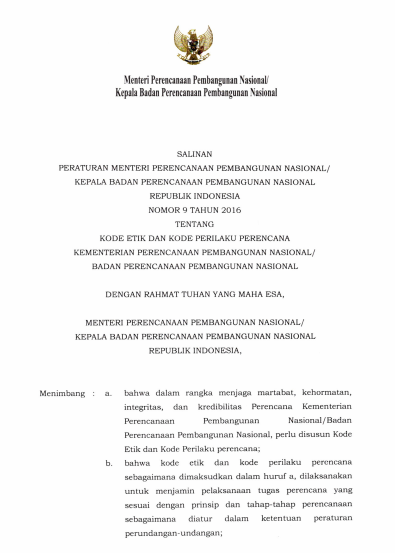 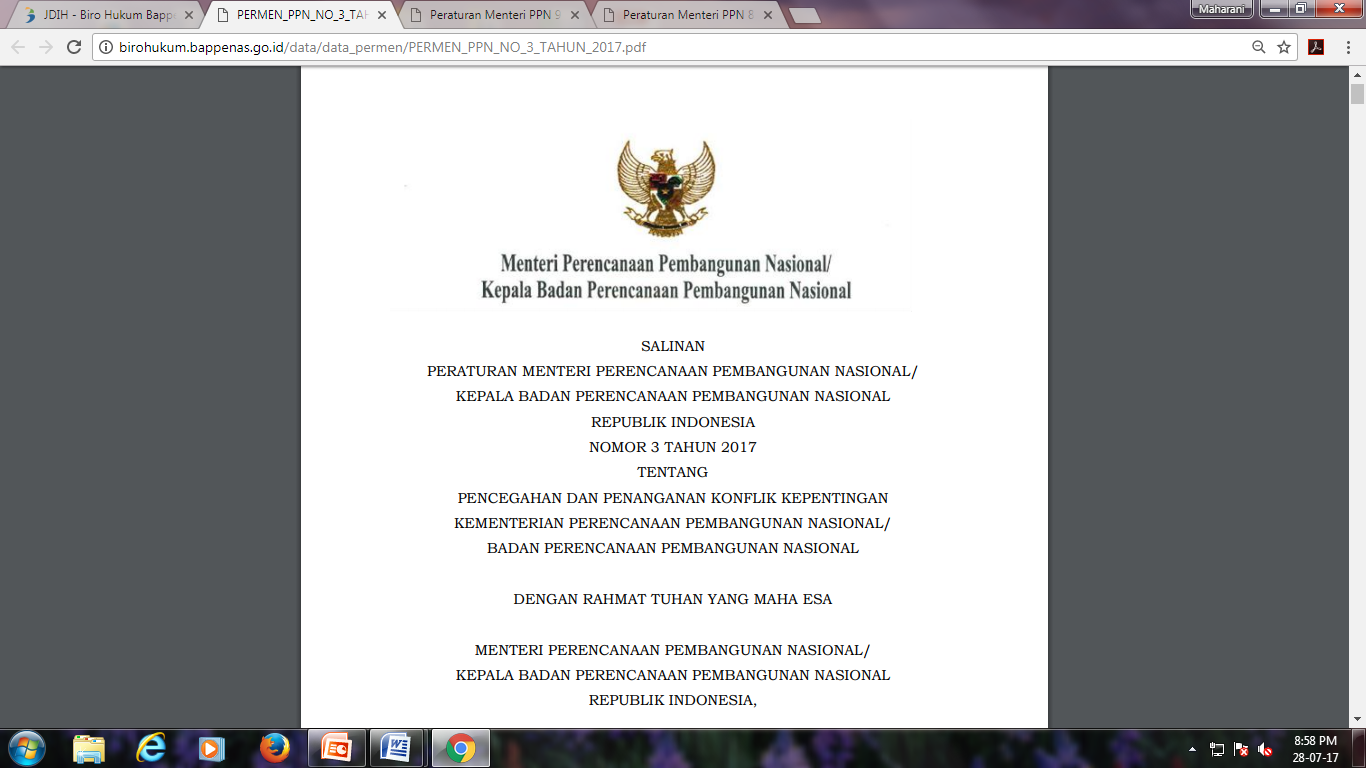 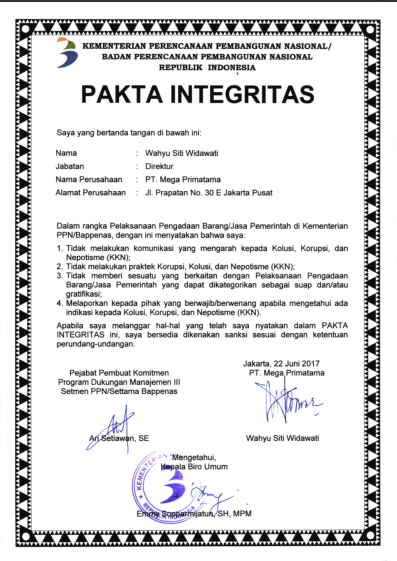 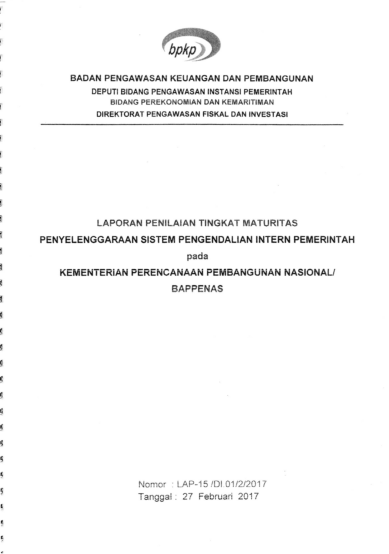 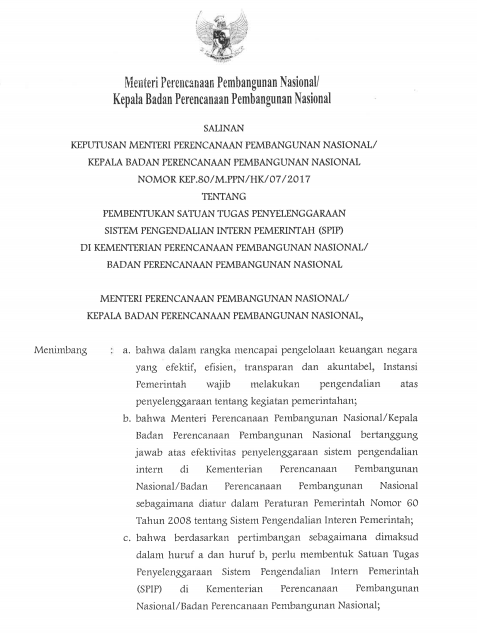 Area 2b: 
Penguatan Sistem Pengawasan
Capaian Program Unggulan s.d Triwulan 2 Tahun 2017:
Laporan Evaluasi & Laporan Tindak Lanjut Hasil Evaluasi (untuk Gratifikasi, Pengaduan Masyarakat, Whistle Blowing System, Penanganan Konflik Kepentingan, Zona Integritas dan WBK)
Sosialisasi Gratifikasi, Penanganan Konflik Kepentingan, Pengaduan Masyarakat dan Whistle Blowing System
Knowledge Sharing Penerapan ZI-WBK dengan Kementerian Keuangan
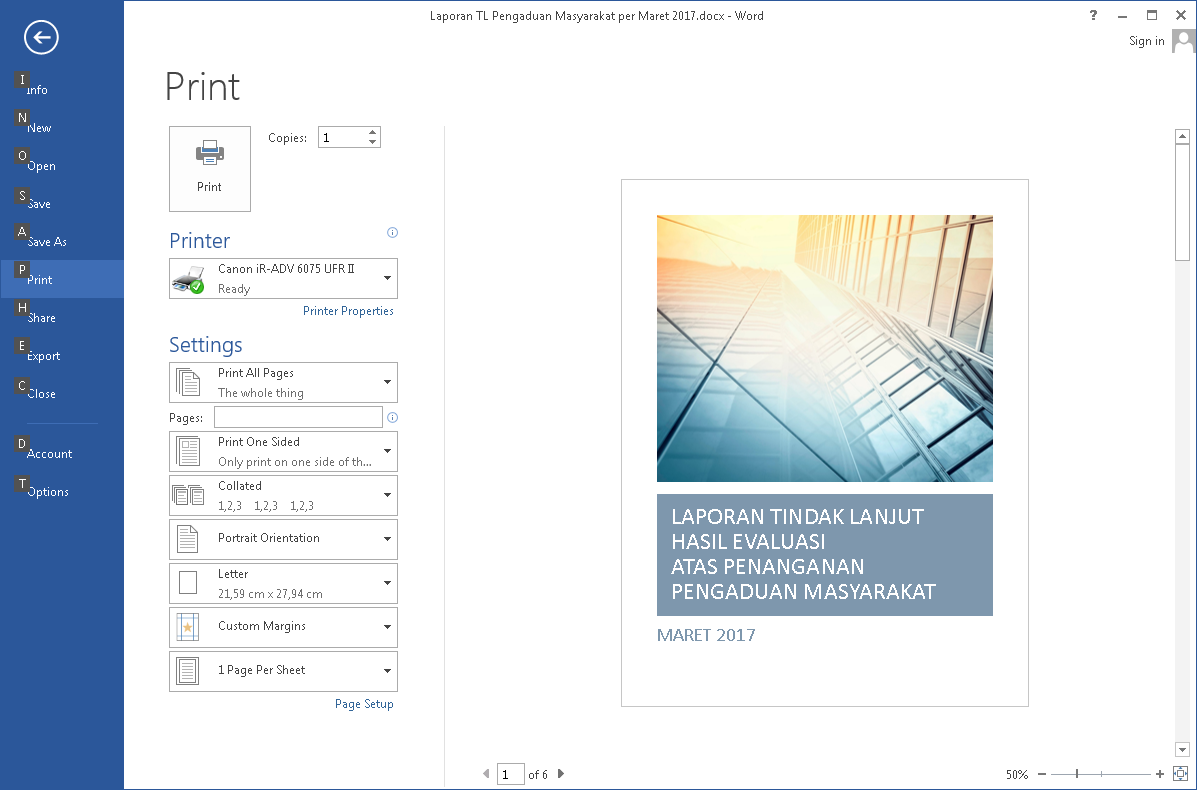 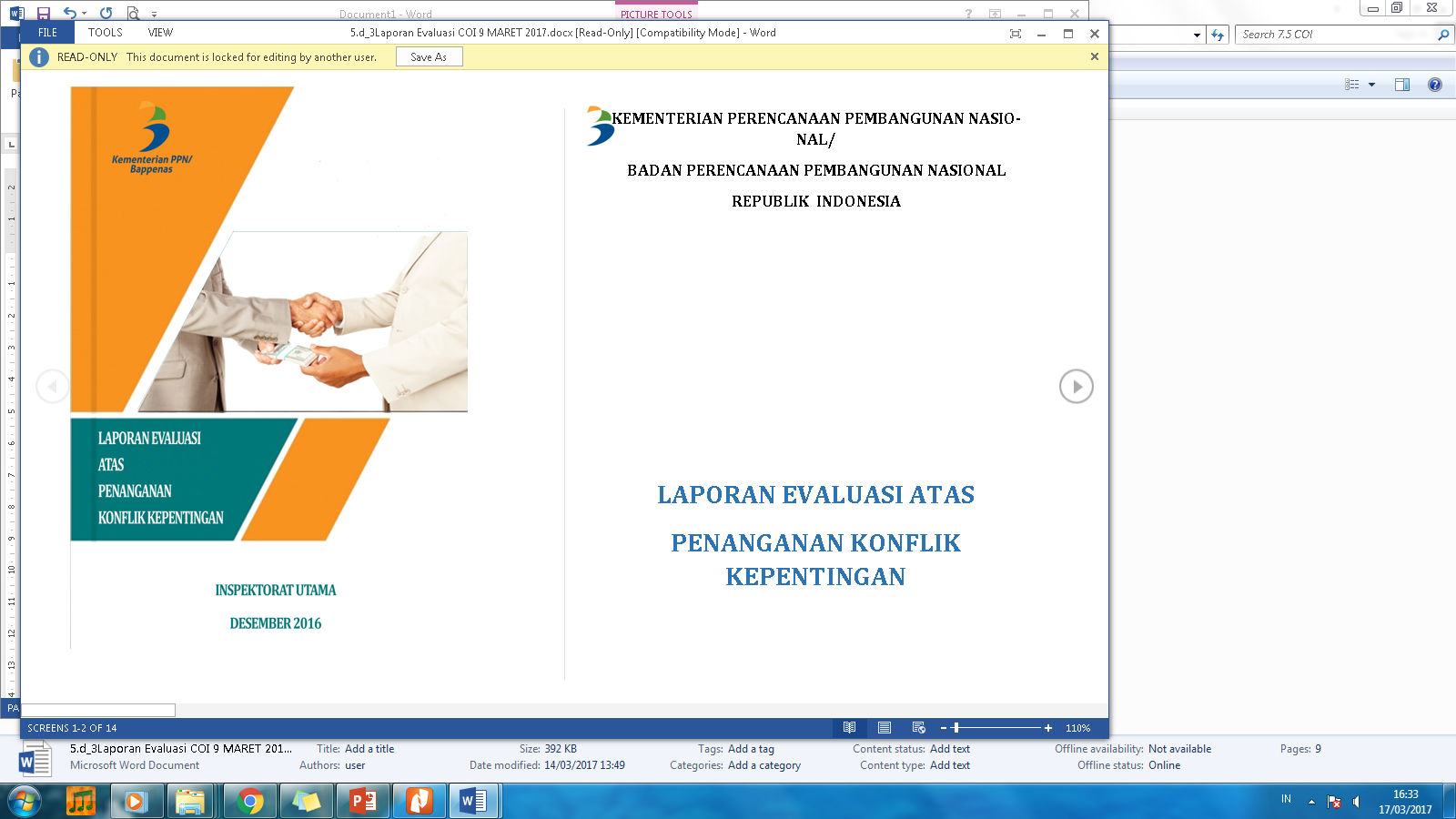 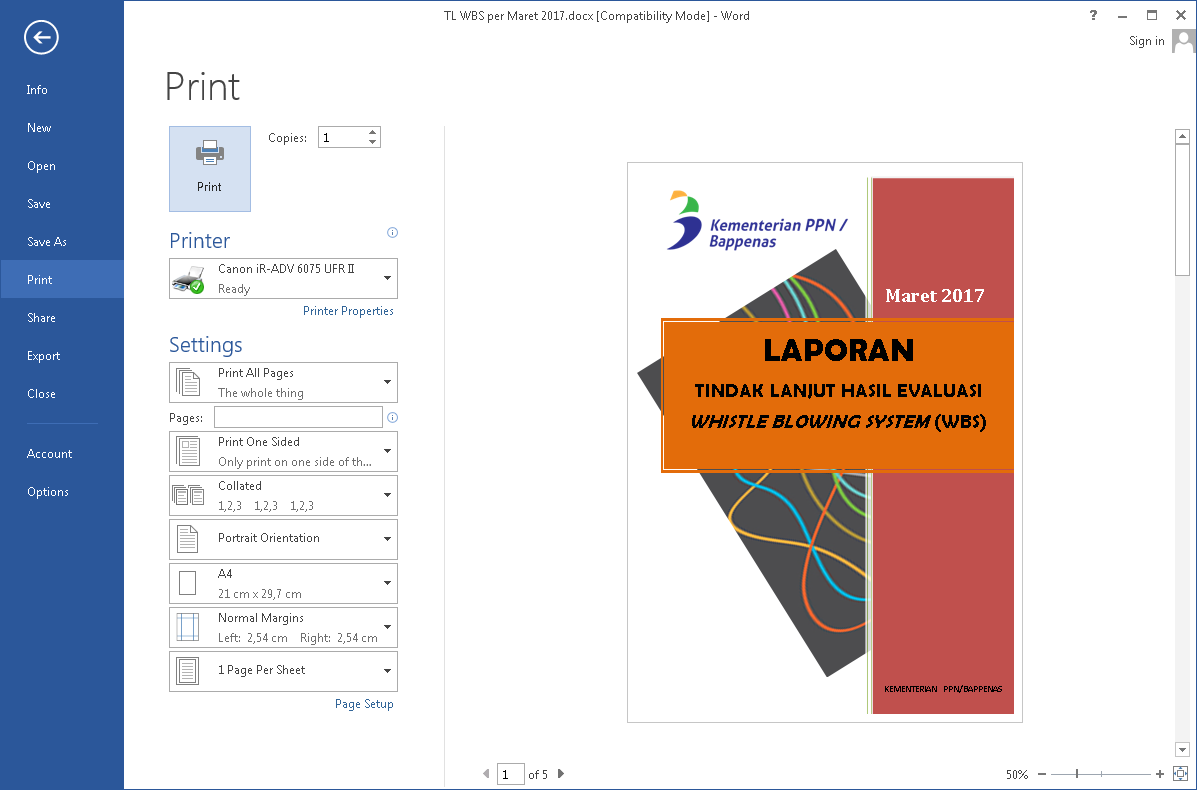 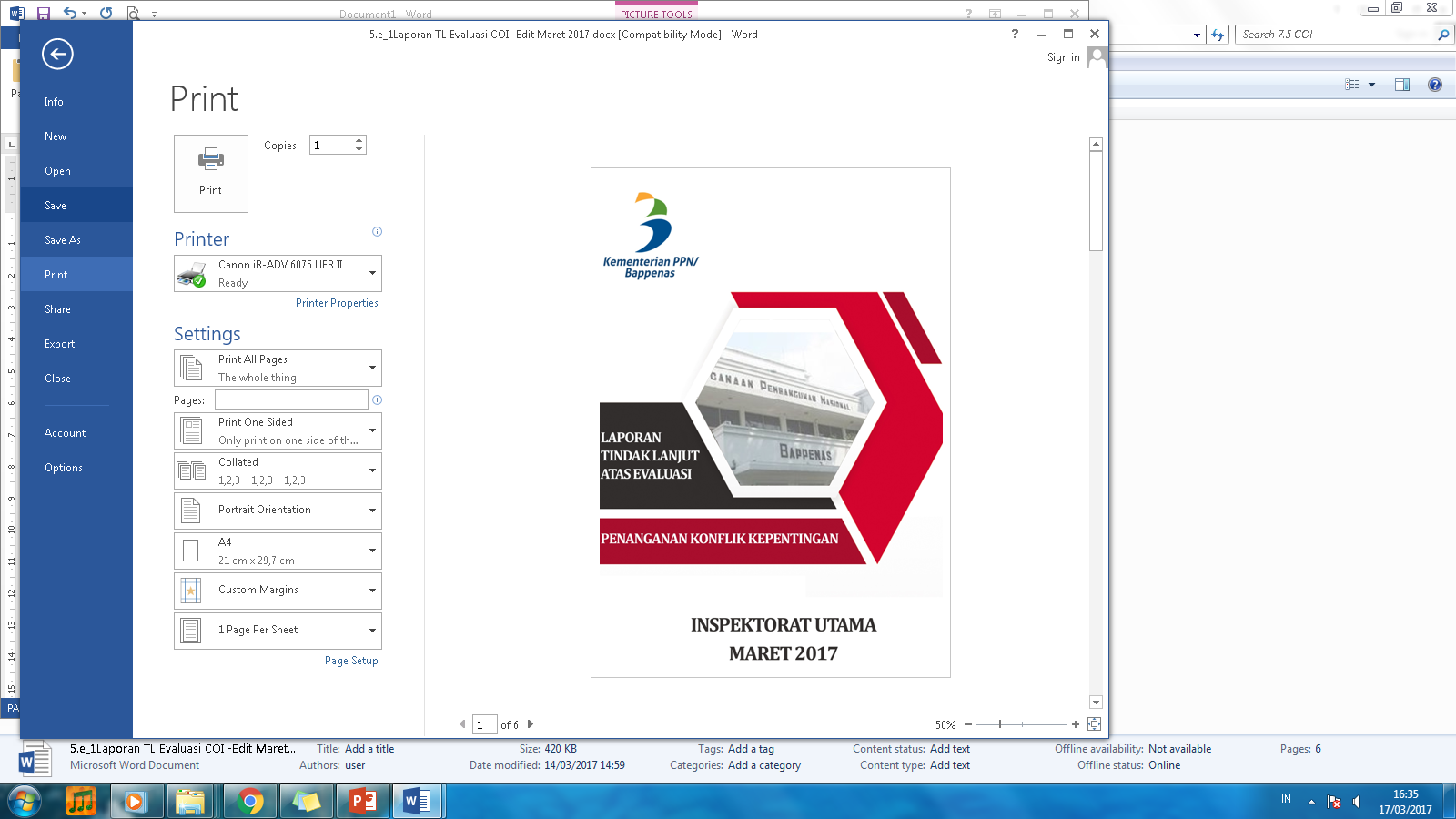 Rencana Program Unggulan hingga Des 2017:
Penyusunan Peta Risiko Kementerian PPN/Bappenas.
Pembangunan zona integritas dengan rencana pencanangan Unit Kerja baru untuk menjadi Unit Wilayah Bebas Korupsi (WBK).
Revisi Peraturan Menteri SPIP dan Penyusunan Petunjuk Pelaksanaannya.
Rencana Launching aplikasi wbs.bappenas.go.id yang di dalamnya dapat mengakomodir Penanganan Pengaduan Masyarakat.
Sosialisasi Benturan Kepentingan, Gratifikasi secara berkesinambungan.
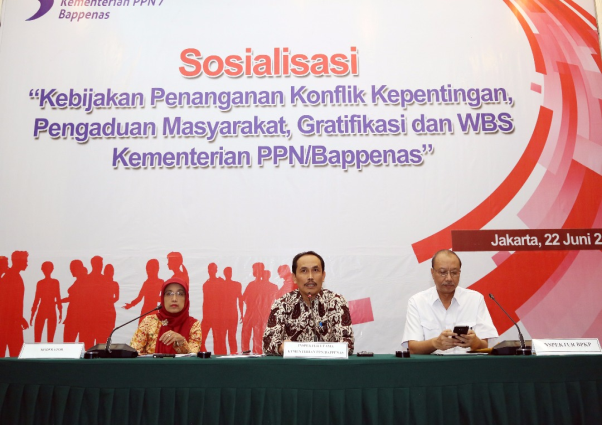 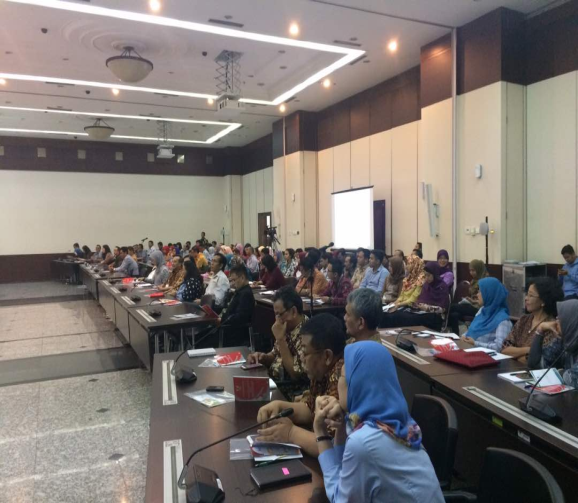 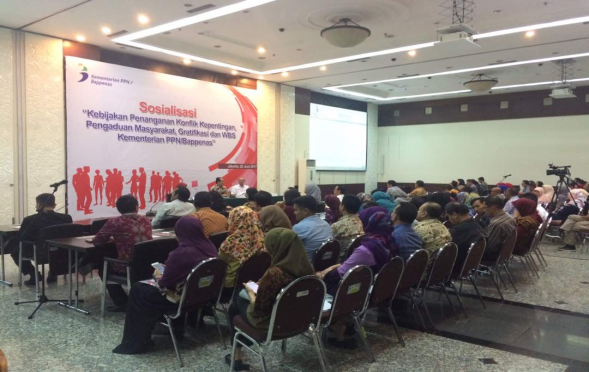 Area 3: 
Penguatan Akuntabilitas Kinerja
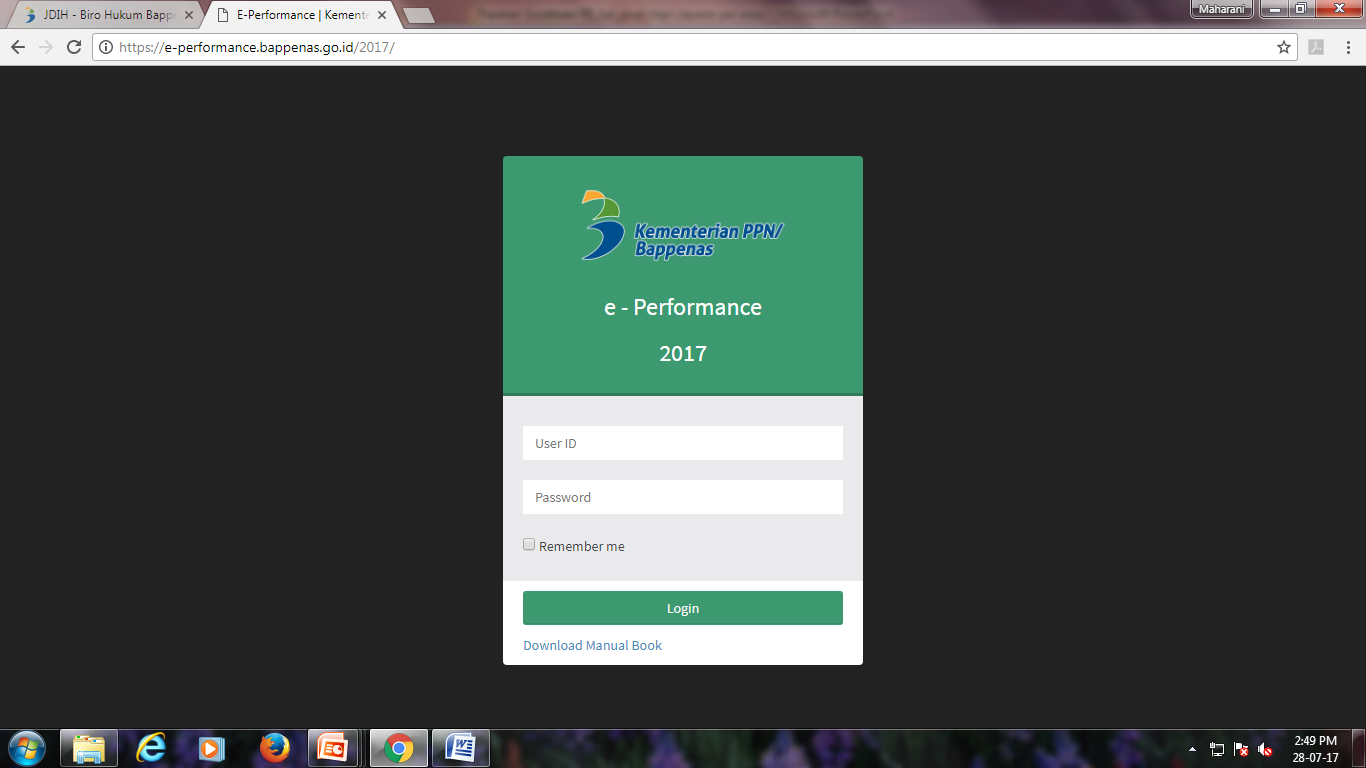 Capaian Program Unggulan s.d Triwulan 2 Tahun 2017:
Aplikasi e-performance untuk pengukuran kinerja Eselon I dan II
Draft SOP Penyusunan Laporan Kinerja 
Nilai SAKIP Kementerian PPN/Bappenas meningkat menjadi 76.23
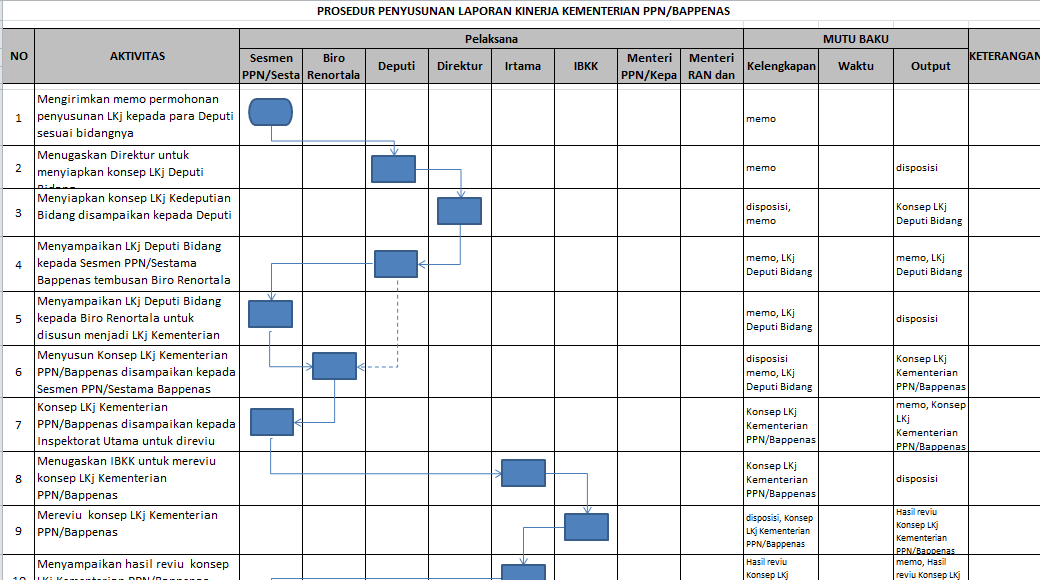 Rencana Program Unggulan hingga Des 2017:
Penyempurnaan indikator kinerja organisasi dan sistem manajemen kinerja
Cascading indikator kinerja organisasi ke individu
Penyempurnaan aplikasi e-performance
Finalisasi SOP Penyusunan Laporan Kinerja
Perkembangan Nilai SAKIP
Penyempurnaan Sistem Manajemen Kinerja &
Cascading IKU
Hibah dari Asian Development Bank (ADB) dalam bentuk Small Scale Technical Asistance.
Konsultan ada 2 orang:
1 orang konsultan internasional
1 orang konsultan nasional
Masa pengerjaan: Juli 2017 s.d maksimal Juli 2018. 
Output :
Pedoman Performance Management System (PMS) di Bappenas (PMS Manual)
Cascading IKU hingga level staf/perencana (contoh pada 7 unit kerja)
Pengumpulan Data
Wawancara dengan:
Menteri dan Sesmen
10 Pejabat Eselon I (Deputi & Irtama)
5 Pejabat Eselon II terpilih
FGD dengan para pejabat eselon III dan para perencana (muda, madya, utama) yang merupakan perwakilan dari unit kerja eselon II (3 sesi @ 15 peserta)
Wawancara dengan Menpan (Tim Evaluator RB Bappenas)
Waktu pelaksanaan wawancara & FGD: Agustus 2017
Area 4: 
Penguatan Kelembagaan
Capaian Program Unggulan s.d Triwulan 2 Tahun 2017:
Permen PPN/Kepala Bappenas Nomor 6 Tahun 2017 tentang Perubahan atas Permen PPN/Kepala Bappenas No 4 Tahun 2016 tentang Organisasi & Tata Kerja Kementerian PPN/Bappenas
Permen PPN/Kepala Bappenas Nomor 7 Tahun 2017 tentang Sekretariat Manajemen Eksekutif KNKS
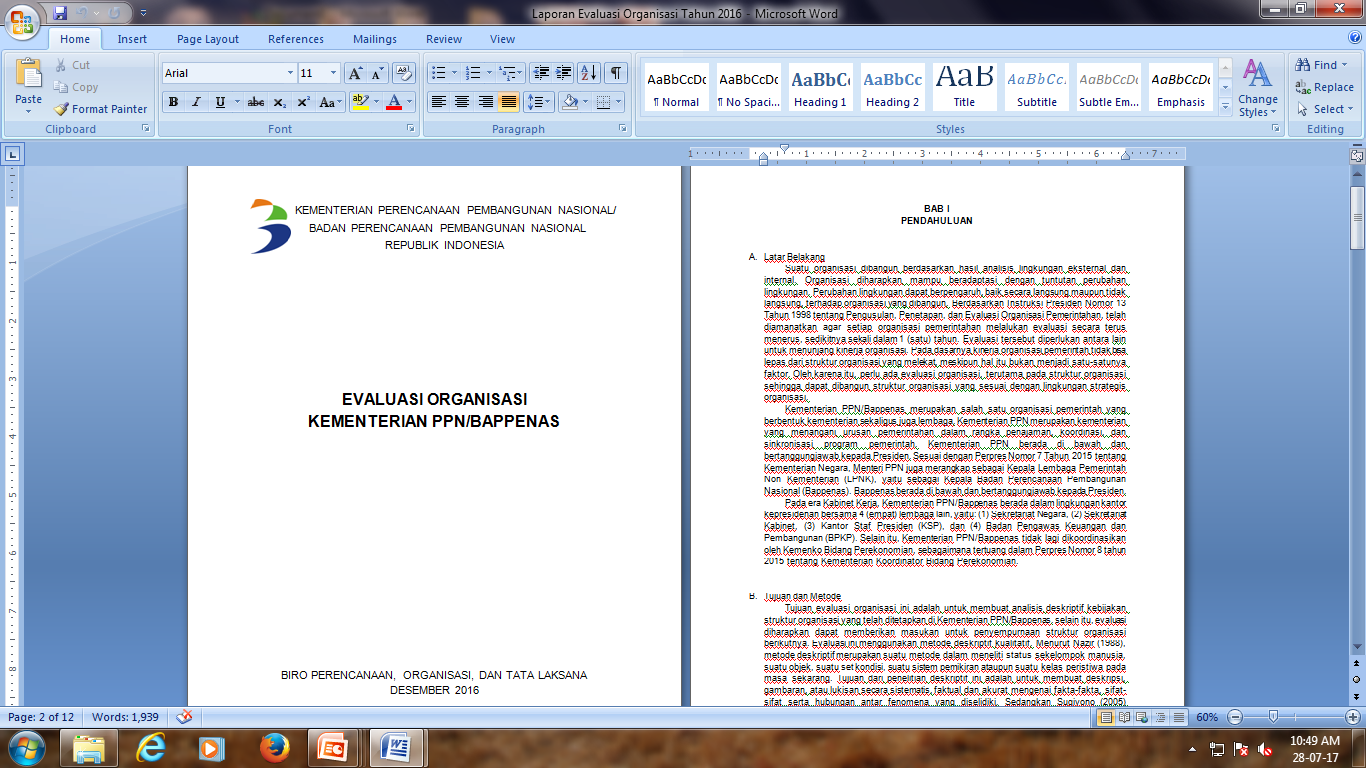 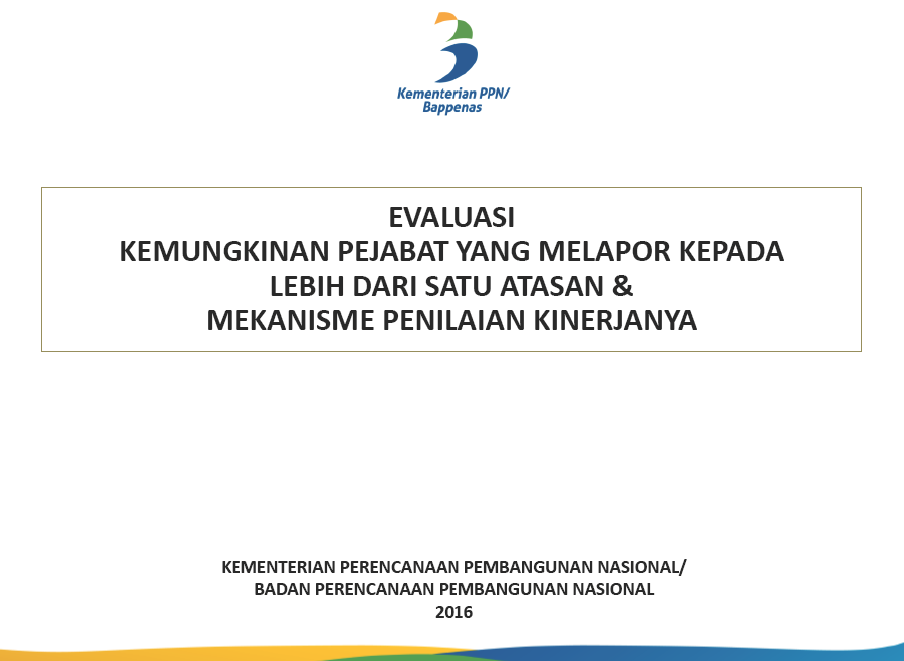 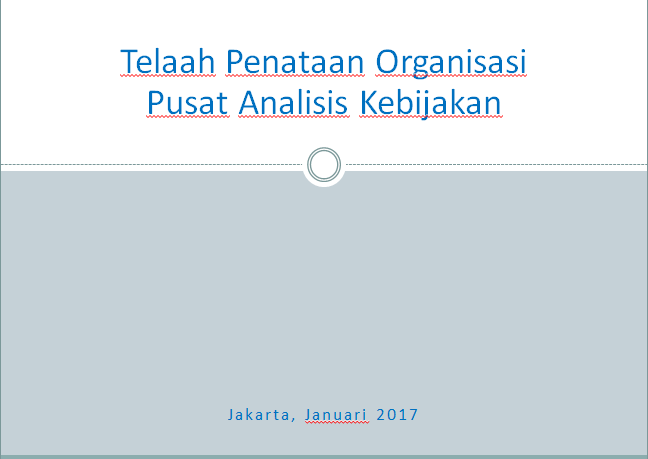 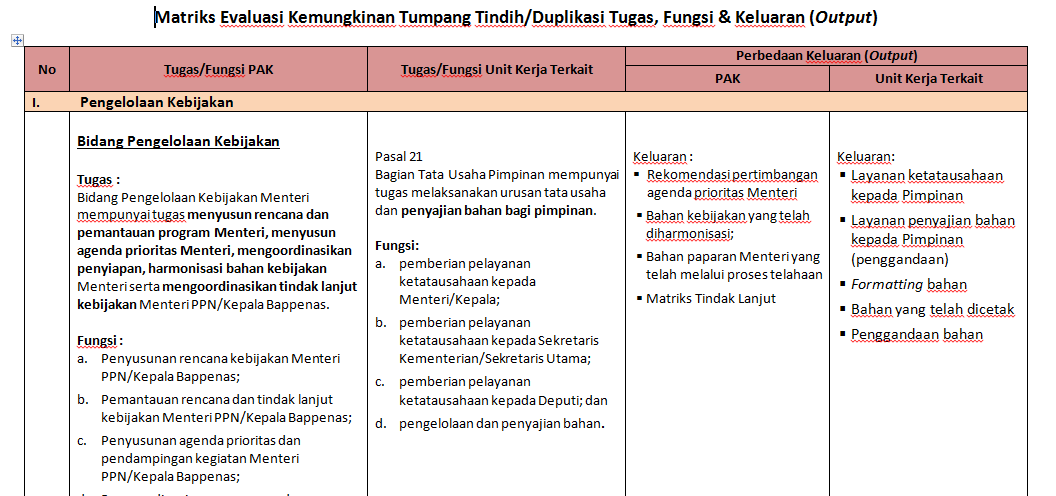 Rencana Program Unggulan hingga Des 2017:
Analisis jabatan untuk jabatan fungsional umum (pelaksana)
Telaah pembentukan ULP sebagai unit permanen
Evaluasi Organisasi Kementerian PPN/Bappenas
Area 5a: 
Penguatan Tata Laksana
Capaian Program Unggulan s.d Triwulan 2 Tahun 2017:
Permen PPN/Kepala Bappenas No. 1 Tahun 2016 tentang Pedoman Penyusunan Tata Laksana dan SOP Administrasi Pemerintah di Kementerian PPN/Bappenas 
Permen PPN/Kepala Bappenas No. 5 Tahun 2016 tentang Perencanaan, Pelaksanaan, Pelaporan, Pemantauan, & Evaluasi Kegiatan & Anggaran
Permen PPN/Kepala Bappenas No. 6 Tahun 2016 tentang Pengelolaan PHLN di Kementerian PPN/Bappenas
Permen PPN/Kepala Bappenas No. 1 Tahun 2017 tentang Pedoman Evaluasi Pembangunan Nasional
Draft Permen PPN/Kepala Bappenas tentang Tata Cara Penyusunan RKP (perubahan Permen PPN/Ka. Bappenas No. 8 Tahun 2007)
Draft Keputusan Menteri PPN/Kepala Bappenas tentang Peta Tata Laksana (Business Process) Kementerian PPN/Bappenas
Rencana Program Unggulan hingga Des 2017:
Finalisasi draft Permen PPN/Kepala Bappenas tentang Tata Cara Penyusunan RKP (perubahan Permen PPN/Ka. Bappenas No. 8 Tahun 2007)
Penyusunan proses bisnis untuk proses bisnis inti dan pendukung
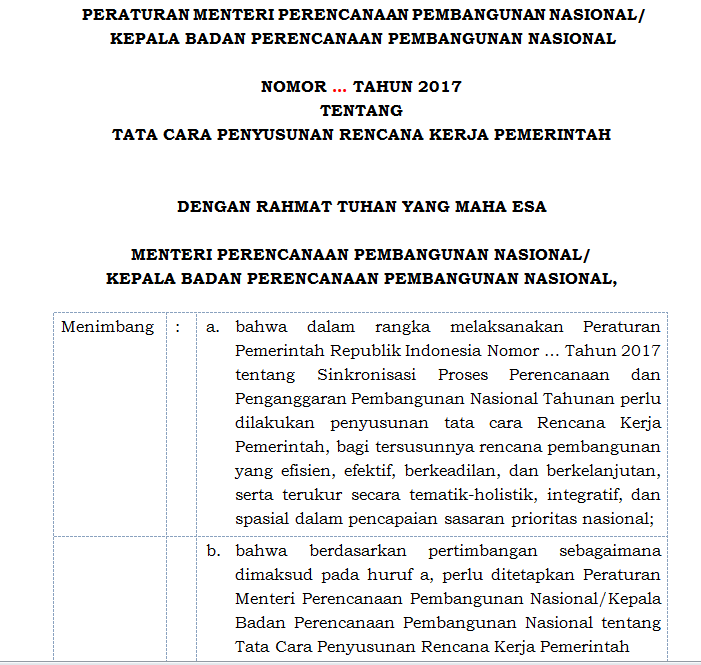 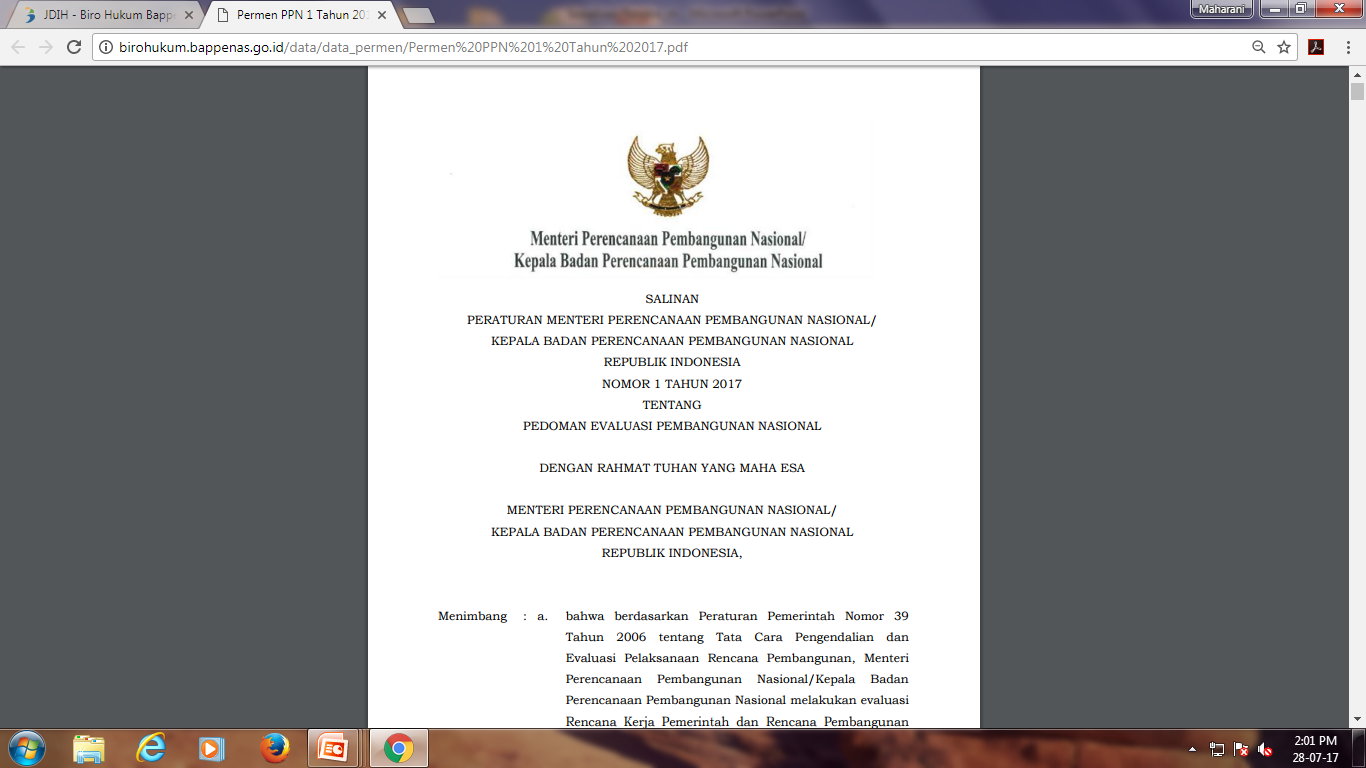 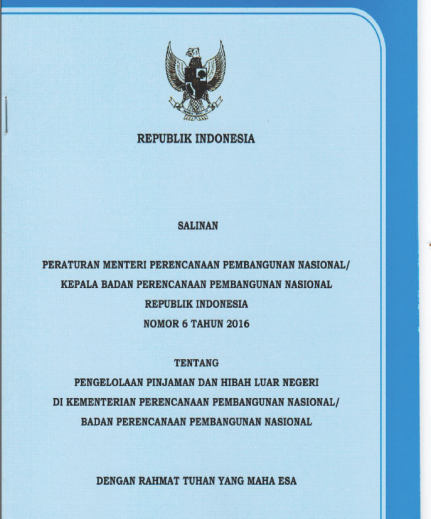 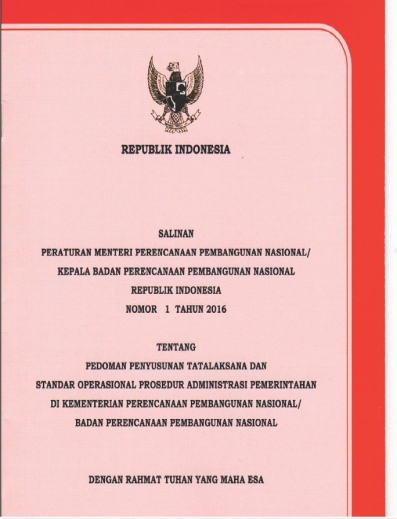 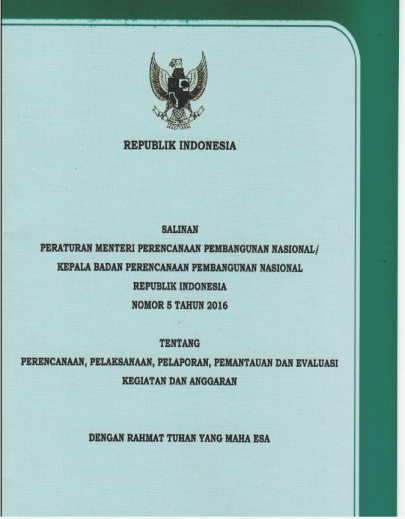 Area 5b: 
Penguatan Tata Laksana
Capaian Program Unggulan s.d Triwulan 2 Tahun 2017:
Rencana Strategis Teknologi Informasi dan Komunikasi 2016-2020
Laporan Kajian Tata Kelola E-Government
Aplikasi e-planning Bappenas: aplikasi KRISNA (Kolaborasi Perencanaan dan Informasi Kinerja Anggaran) & aplikasi SIMU (Sistem Informasi Multilateral
Portal Satu Data Bappenas (http://satudata.bappenas.go.id)
Permohonan data mikro online
SOP Penyediaan Data Mikro BPS
E-gov internal, seperti: e-naskah dinas, e-performance, Sistem Kepegawaian, dll.
Rencana Program Unggulan hingga Des 2017:
Penyempurnaan aplikasi e-planning
Penyempurnaan aplikasi e-gov internal
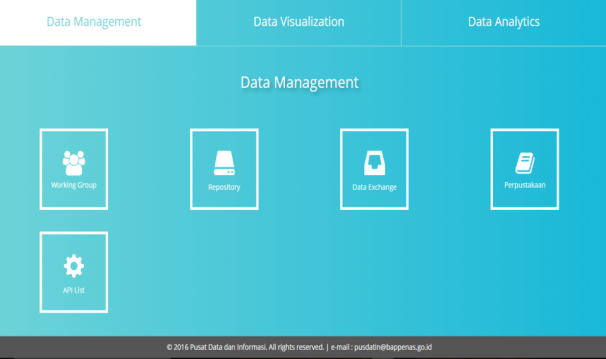 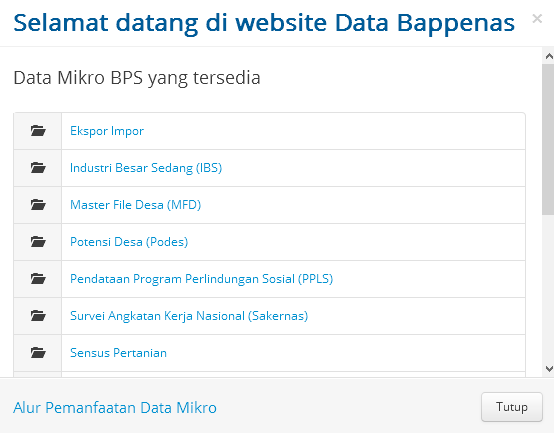 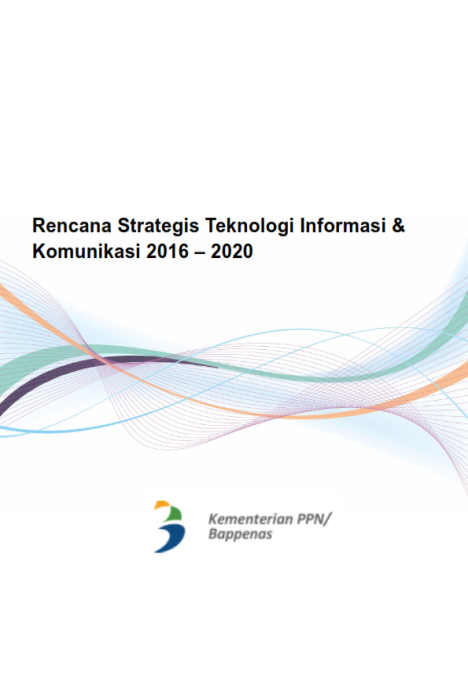 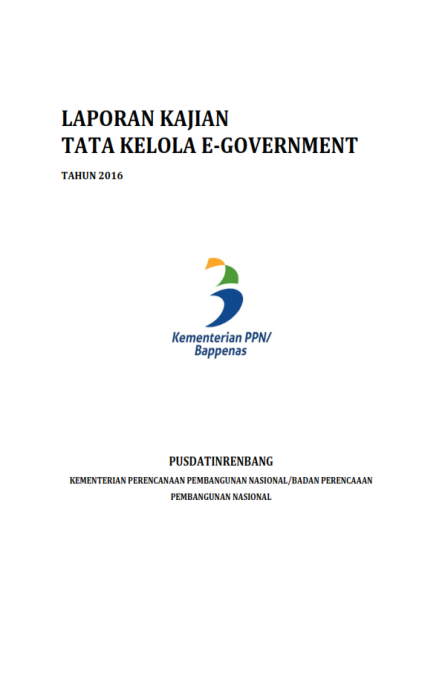 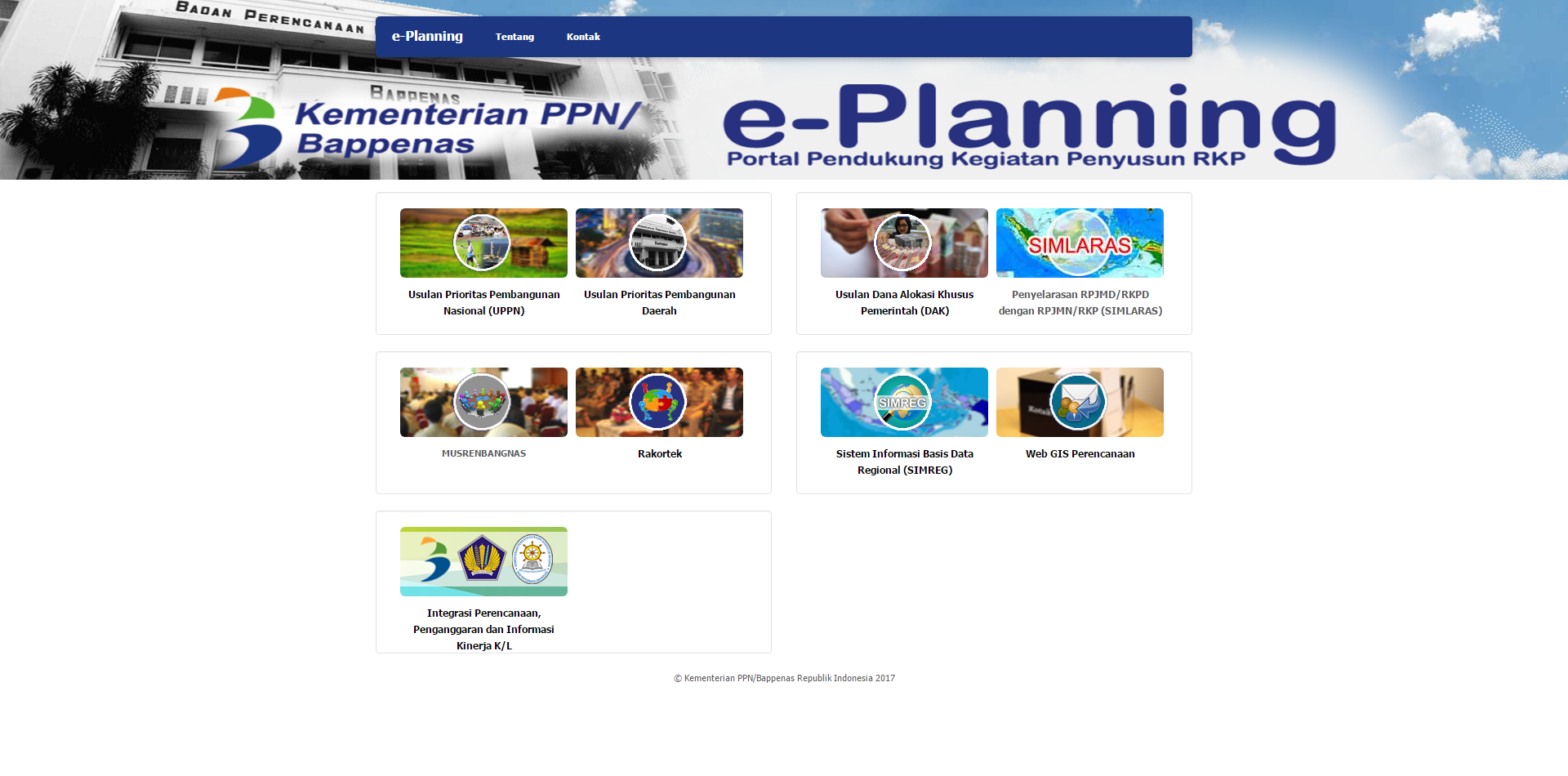 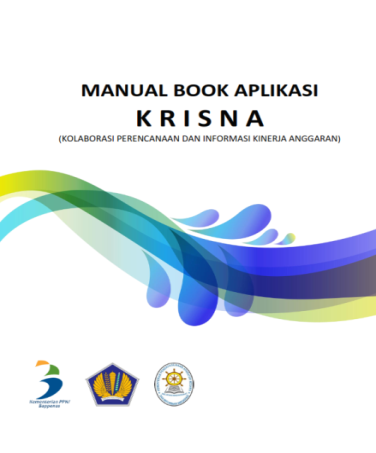 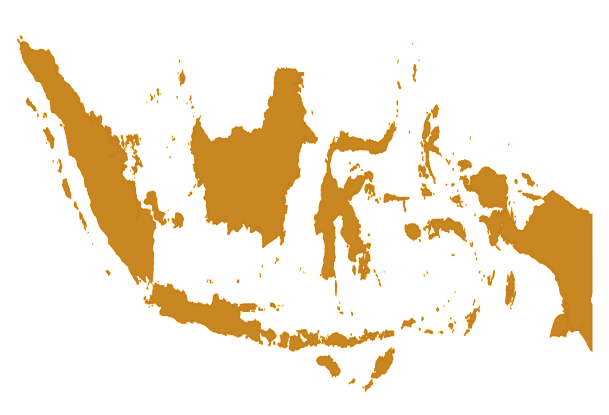 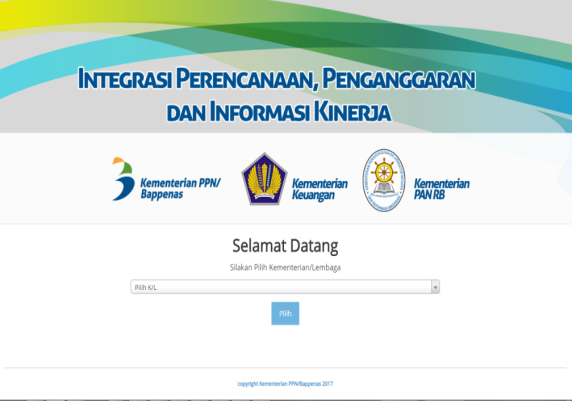 Area 6: 
Penguatan Sistem Manajemen SDM ASN
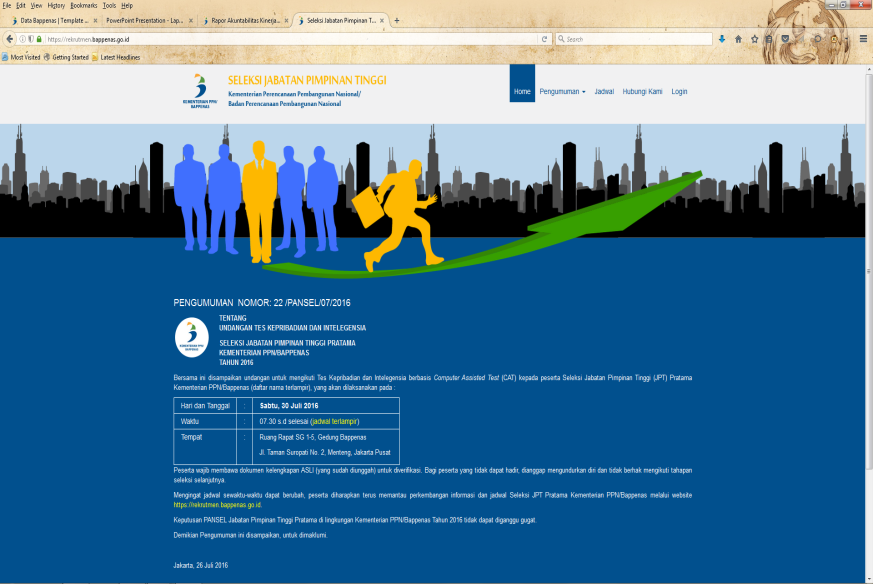 Capaian Program Unggulan s.d Triwulan 2 Tahun 2017:
Rekrutmen CPNS secara transparan melalui website
Terlaksananya promosi terbuka untuk JPT Pratama dan Madya
Peringkat ke-3 kategori Implementasi Penilaian Kinerja BKN Award 2016
Permen PPN/Kepala Bappenas Nomor 8 Tahun 2016 tentang Kode Etik dan Kode Perilaku Pegawai Kementerian PPN/Bappenas
Permen PPN/Kepala Bappenas Nomor 5 Tahun 2017 tentang Tata Cara Penunjukan Pelaksana Tugas di Kementerian PPN/Bappenas
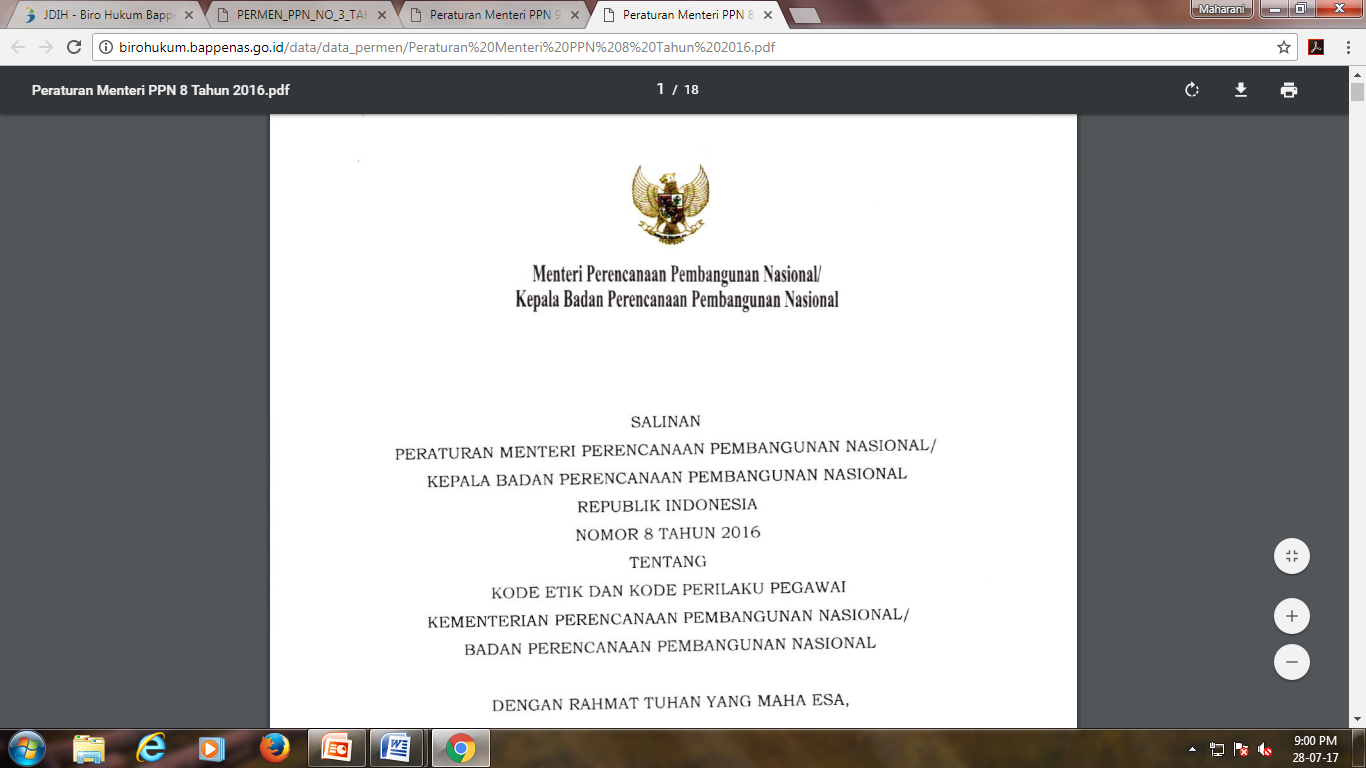 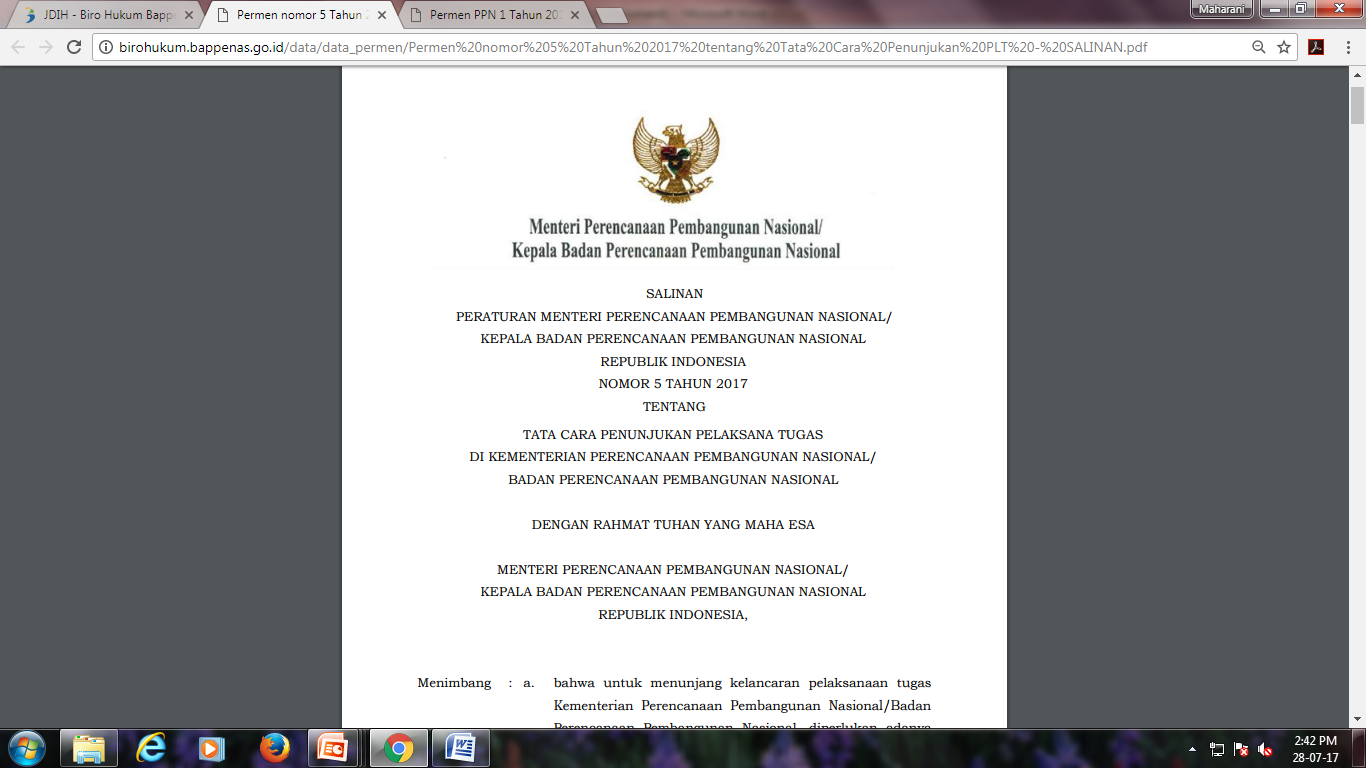 Rencana Program Unggulan hingga Des 2017:
Cascading SKP berdasarkan IKU organisasi
Pembangunan sistem penilaian kinerja individu (SKP) 
Penyusunan Analisis Beban Kerja
Penyusunan Human Capital Development Plan (HCDP) 2020-2024
Area 7: 
Penguatan Peraturan Per-UU-an
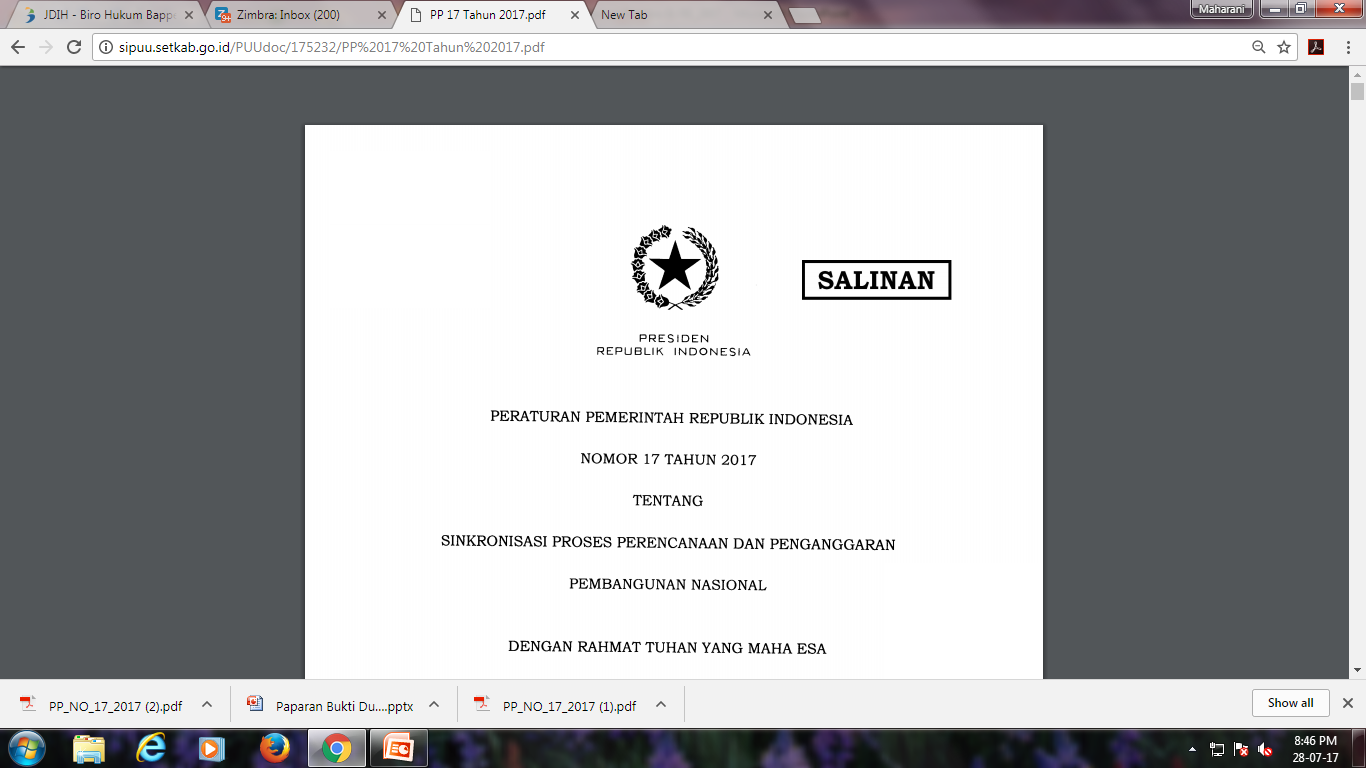 Capaian Program Unggulan s.d Triwulan 2 Tahun 2017:
PP Nomor 17 Tahun 2017 tentang Sinkronisasi Proses Perencanaan & Penganggaran Pembangunan Nasional
SIHARUN (Sistem Harmonisasi Peraturan Perundang-undangan)
SIPEPI (Sistem Pemantauan dan Evaluasi  Peraturan Perundang-undangan Partisipatif)
SITELUR (Sistem Informasi Telusur Rancangan Peraturan Perundang-Undangan)
Draft reviu Permen 7 Tahun 2014 tentang Pedoman Penyusunan Peraturan Perundang-Undangan dan Keputusan di Kementerian PPN/Bappenas
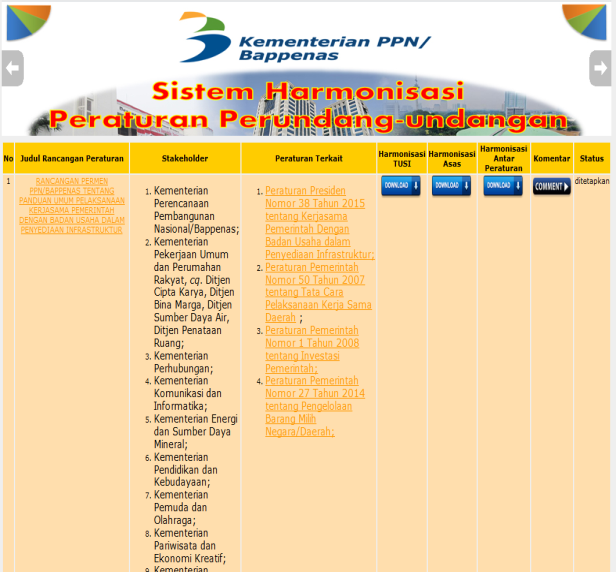 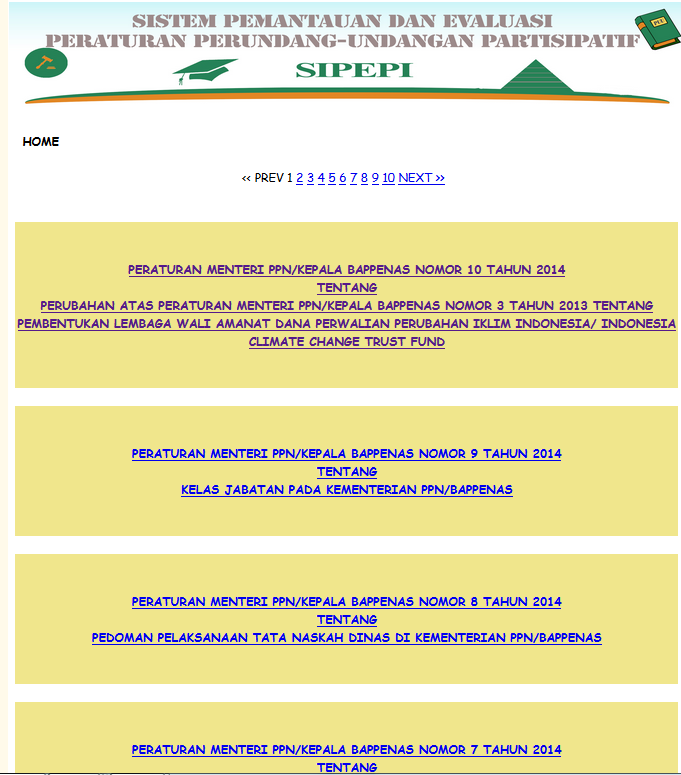 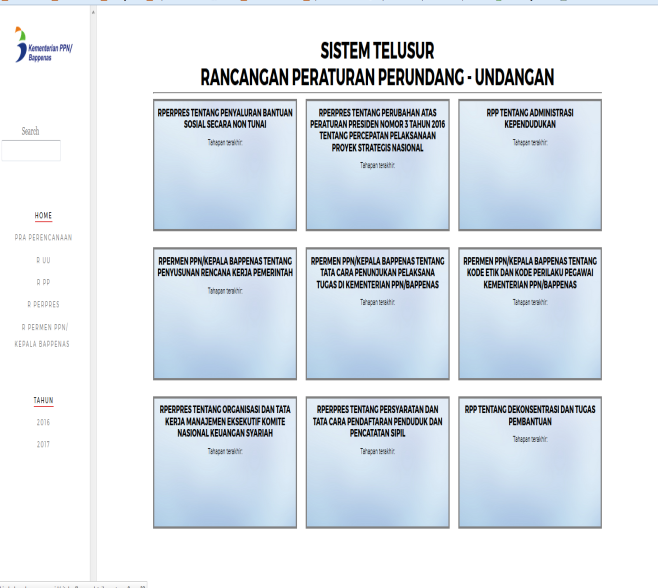 Rencana Program Unggulan hingga Des 2017:
Penyempurnaan aplikasi/simplifikasi aplikasi
Finalisasi reviu Permen 7 Tahun 2014 tentang Pedoman Penyusunan Peraturan Perundang-Undangan dan Keputusan di Kementerian PPN/Bappenas
Penyusunan Peraturan Menteri yang telah diusulkan untuk disusun di tahun 2017 dan Peraturan Menteri turunan dari PP 17 Tahun 2017 (antara lain: Pedoman Penyusunan dan Penelaahan Renja K/L)
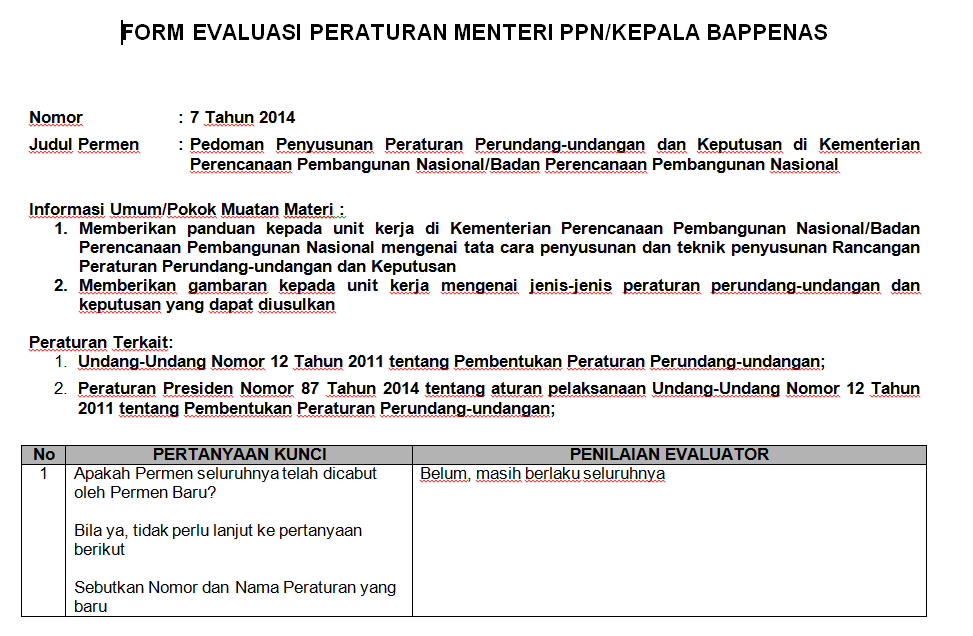 Area 8a : 
Peningkatan Kualitas Pelayanan Publik
Capaian Program Unggulan s.d Triwulan 2 Tahun 2017:
Diseminasi kegiatan Kementerian PPN/Bappenas melalui facebook, twitter, youtube, & Bappenas TV
Mendukung kegiatan Government Public Relations (GPR)
Standar Pelayanan PPID
Renstra PPID
Pengelolaan Pengaduan
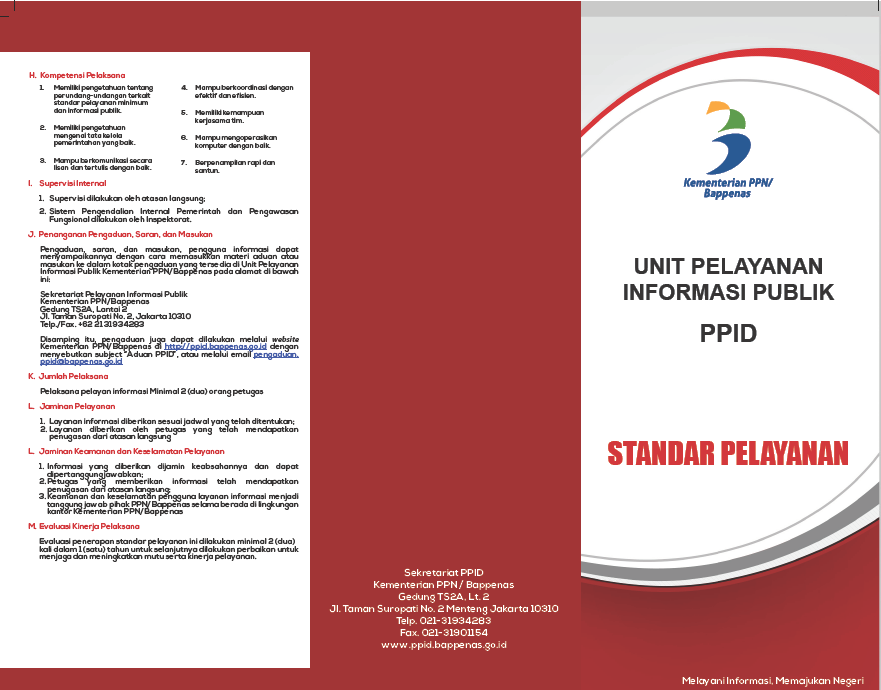 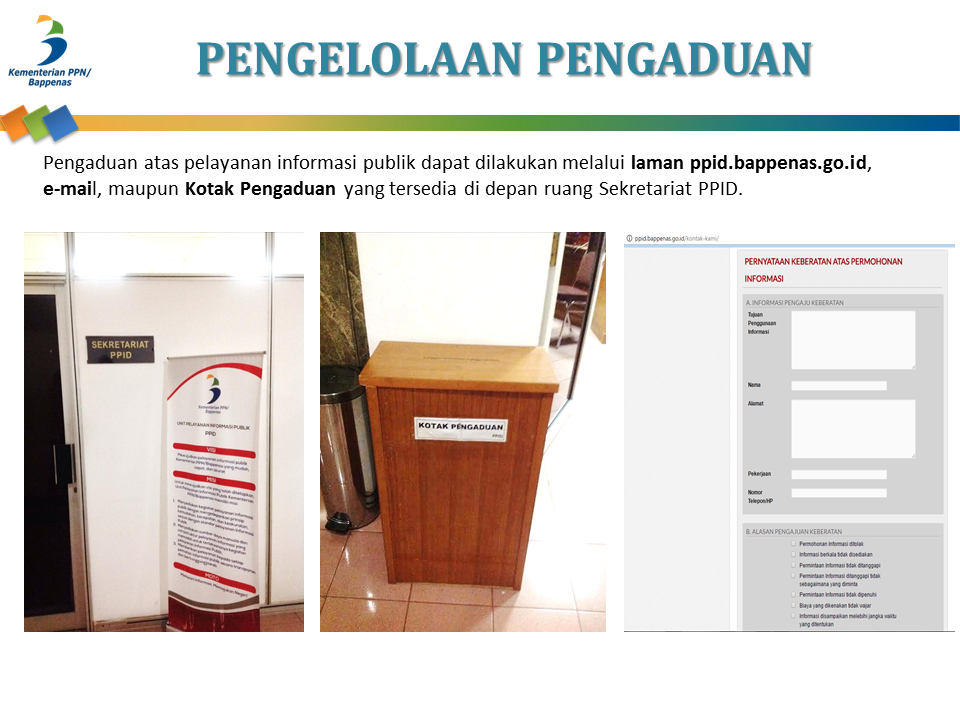 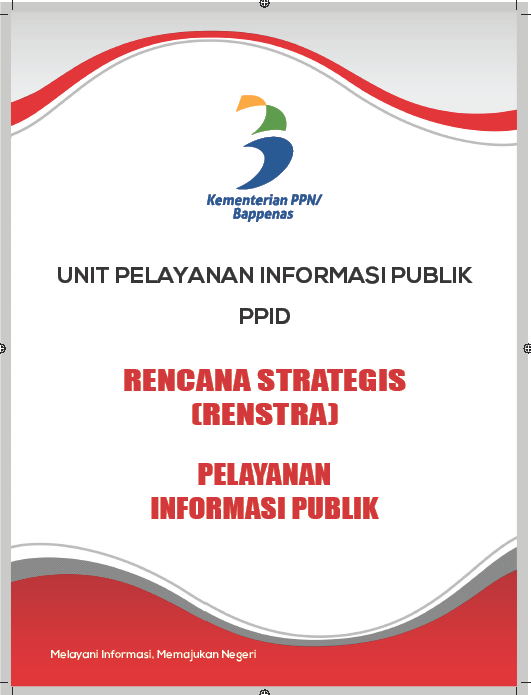 Rencana Program Unggulan hingga Des 2017:
Peningkatan layanan PPID melalui pengembangan teknologi informasi
Diklat untuk SDM  Sekretariat PPID
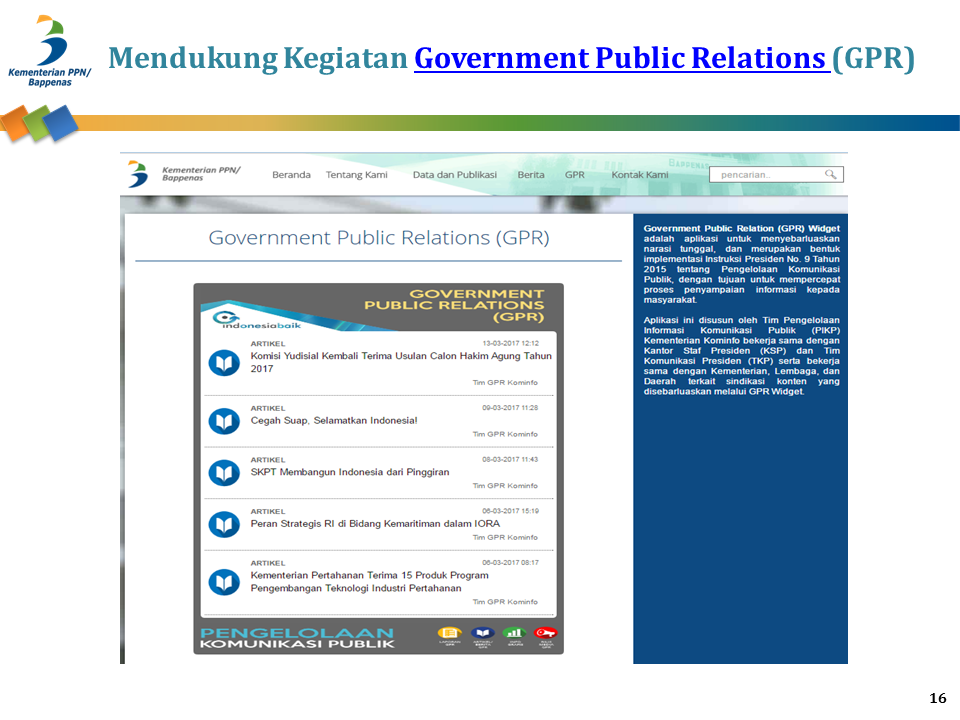 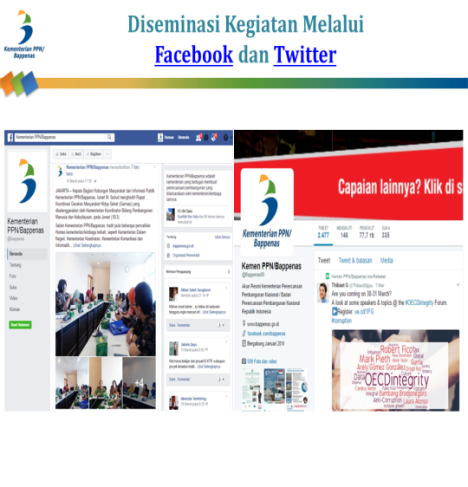 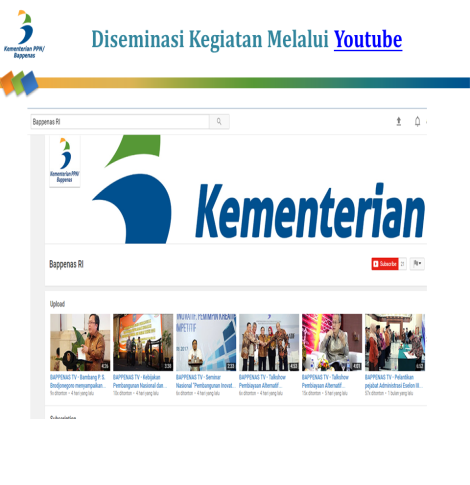 Area 8b: 
Peningkatan Kualitas Pelayanan Publik
Capaian Program Unggulan s.d Triwulan 2 Tahun 2017:
Inovasi dalam Metode Pembelajaran
Pembelajaran jarak jauh melalui web conferencing, video conferencing, televisi pendidikan, televisi instruksional, direct broadcasting-satellite/DBS, internet radio, live streaming, telepon, dan VOIP (SIPENA – Sistem Informasi & Pembelajaran Elektronik Perencana)
Penyempurnaan Standar  Pelayanan Fasilitasi Diklat Perencanaan Pusat-Daerah

Buku Panduan Penyelenggaraan Diklat Gelar dan Non Gelar
Buku Pedoman Karyasiswa Gelar Pusbindiklatren
Booklet  Pusbindiklatren 
Rintisan Program dengan program studi baru untuk memenuhi  kebutuhan (magister transportasi, Perencanaan Keuangan Daerah)
Penjajakan kerjasama diklat dengan lembaga donor internasional (AAS, Neso dan Norwegia) 
Penerbitan Majalah Simpul Perencana menjadi 3 kali dalam setahun, sebelumnya 2 kali setahun
Pemanfaatan Teknologi Informasi

Website pusbindiklatren@bappenas.go.id
Membangun koneksi antara website Pusbindiklatren dengan website pemda
Pendaftaran diklat online untuk diklat gelar dan non gelar
E-Monev untuk karyasiswa
JFP Account  pendataan pejabat fungsional perencana secara online 
E-Arsip otomasi dari sistem arsip manual.
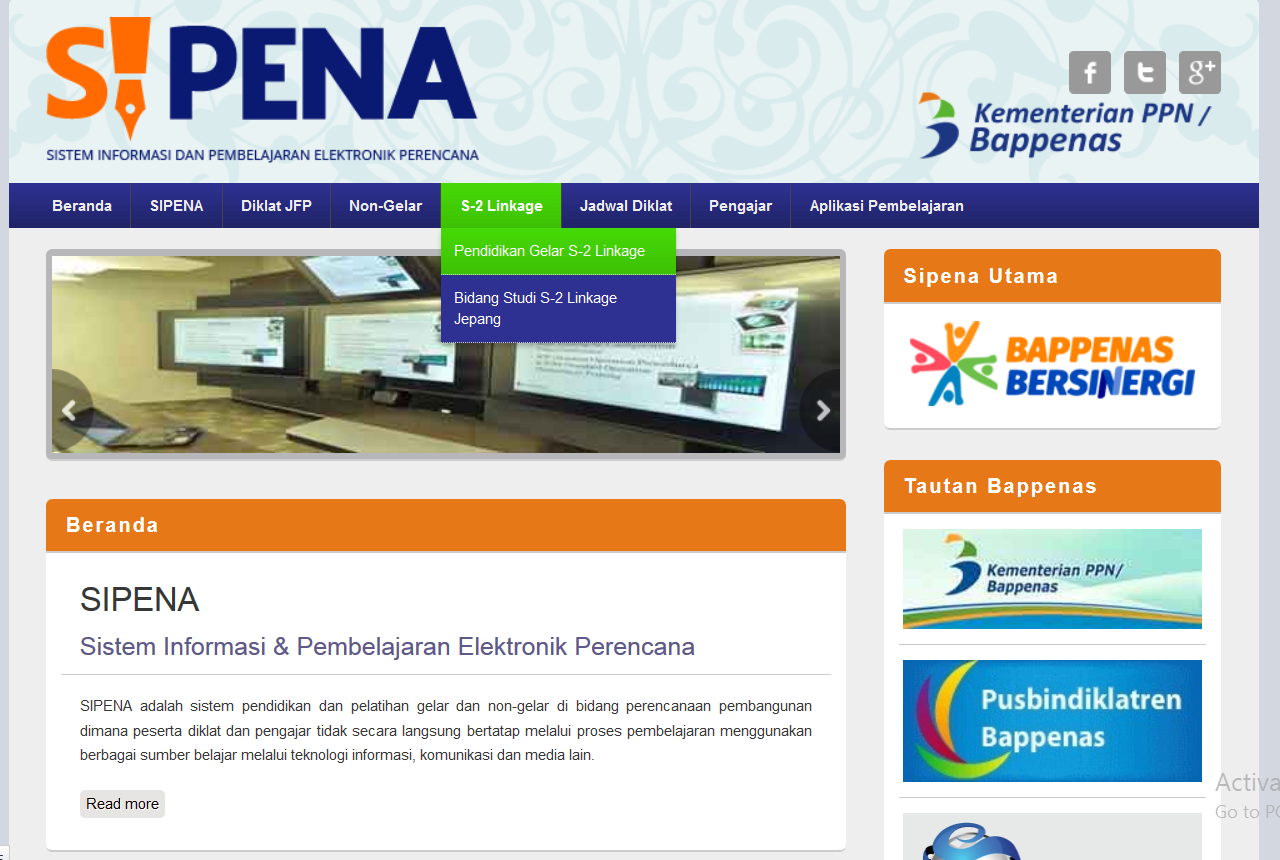 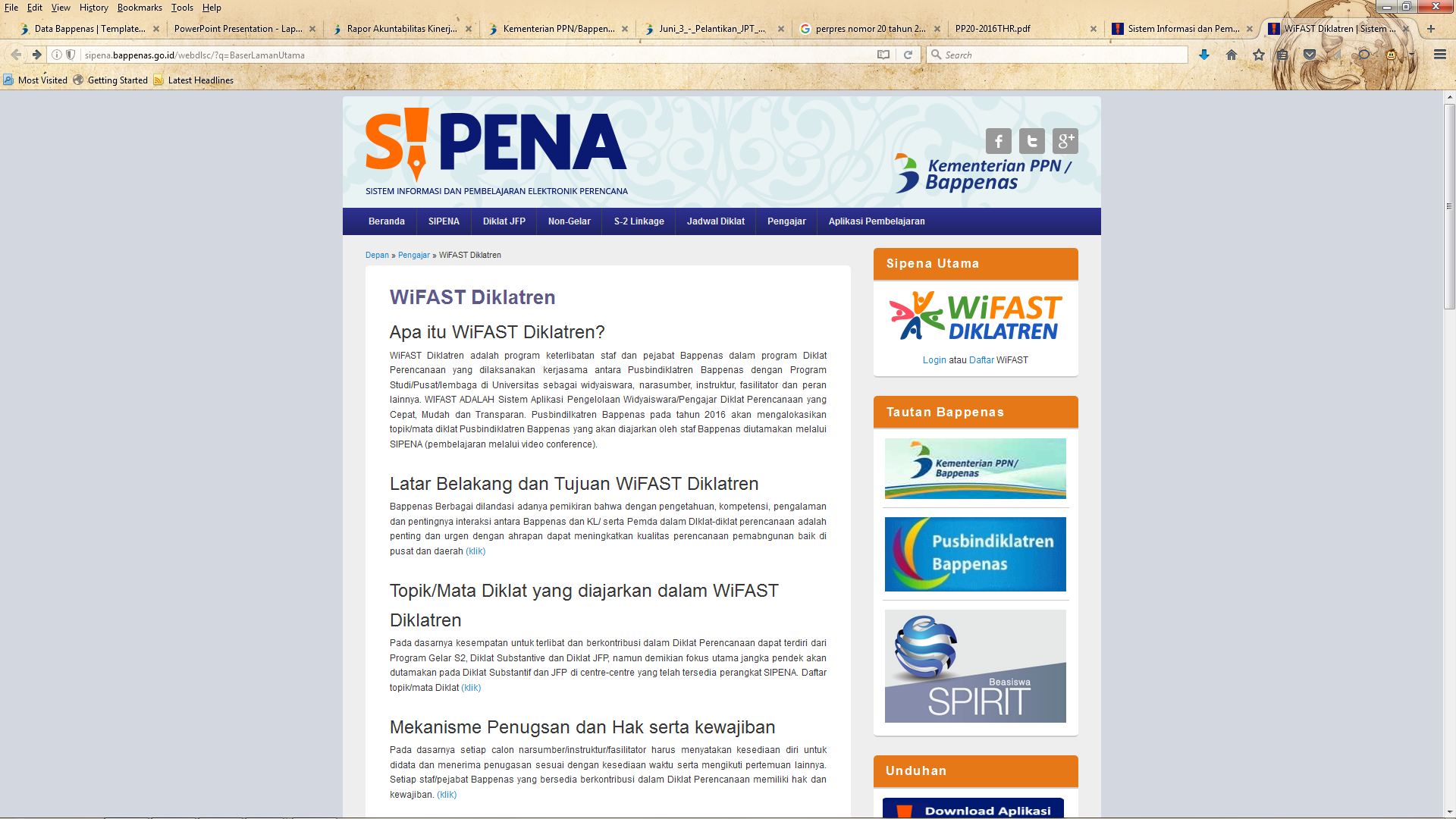 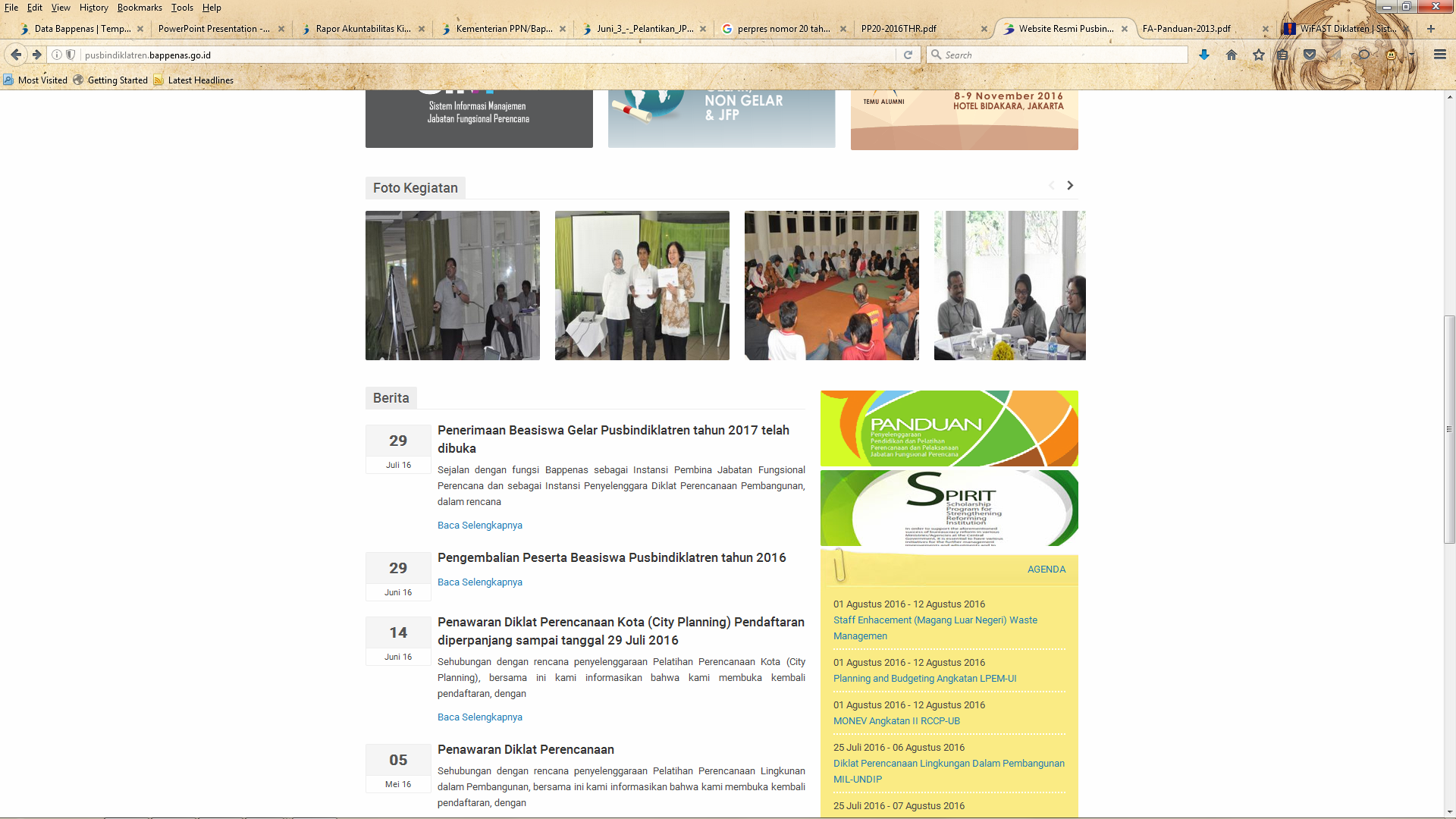 Rencana Program Unggulan hingga Des 2017:
Pengembangan sistem dan mekanisme untuk pelayanan Pusbindiklatren (pendaftaran, monev,  kurikulum, database)
Kesimpulan & Tindak Lanjut
Kesimpulan
Renstra menjadi acuan penyusunan Renja & RKA Bappenas dengan dilandasi oleh semangat terselenggaranya money follow program dan pendekatan Tematik Holistik Integratif Spasial (THIS), agar tercapai perencanaan yang berkualitas, yang mampu menjawab tantangan & tuntutan pembangunan nasional.
Reformasi Birokrasi menjadi penuntun dalam pelaksanaan Renstra, tugas dan fungsi Kementerian PPN/Bappenas.
Sistem Pengawasan Intern Pemerintah (SPIP) menjadi instrumen untuk melakukan pengawasan  mandiri setiap unit di Kementerian PPN/Bappenas.
Tindak Lanjut
Mengoptimalkan pelaksanaan Renja 2017, menyiapkan pelaksanaan Renja 2018, dan merencanakan Renja 2019 agar tercipta perencanaan yang mengikuti money follow program dan pendekatan tematik holistik integratif spasial (THIS).
Menyiapkan SDM yang handal, indikator kinerja yang memenuhi kriteria SMART (Spesific, Measurable, Achievable, Reliable, Time-bound), sistem pengawasan yang antisipatif terhadap risiko, serta sistem reward dan punishment yang adil.
Terima kasih
Contoh
Kamus Indikator Kinerja Utama (IKU) Tahun 2017....(1)
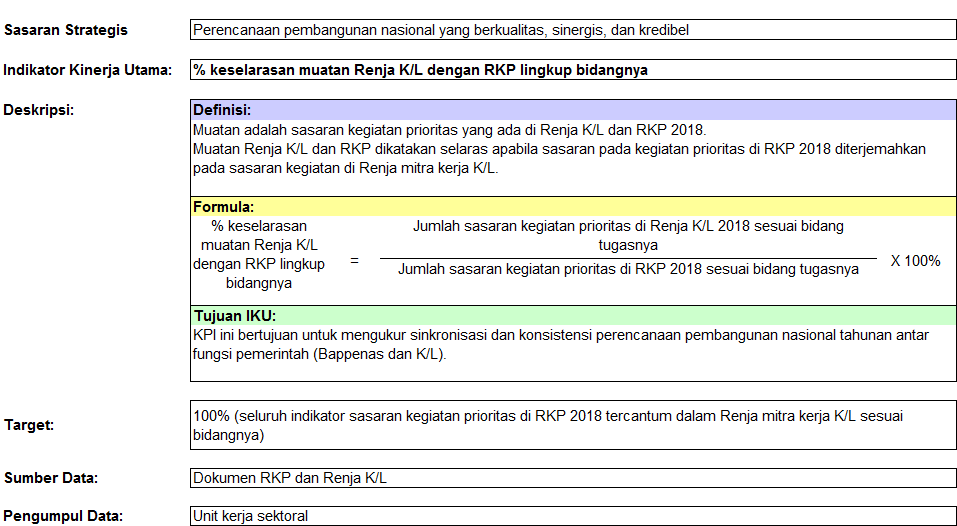 Contoh
Kamus Indikator Kinerja Utama (IKU) Tahun 2017....(2)
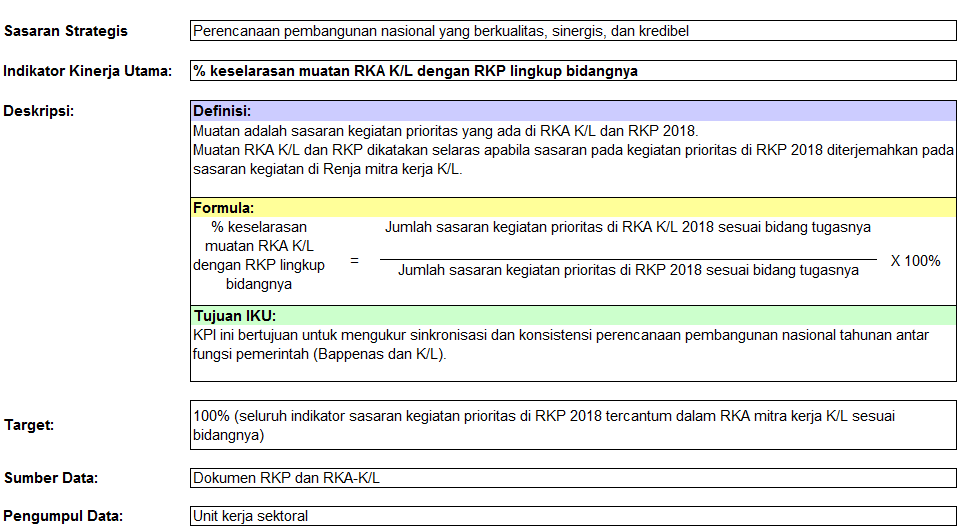 Contoh
Kamus Indikator Kinerja Utama (IKU) Tahun 2017....(3)
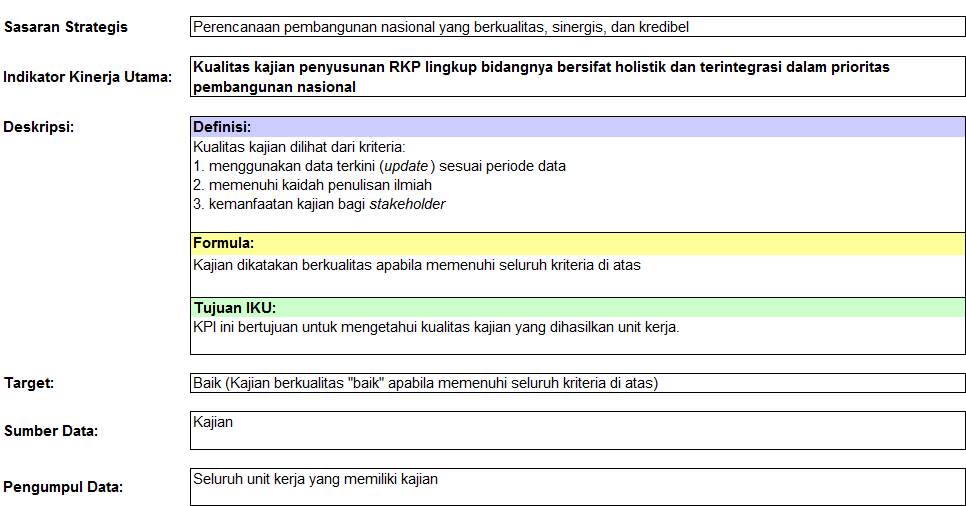 Contoh
Kamus Indikator Kinerja Utama (IKU) Tahun 2017....(4)
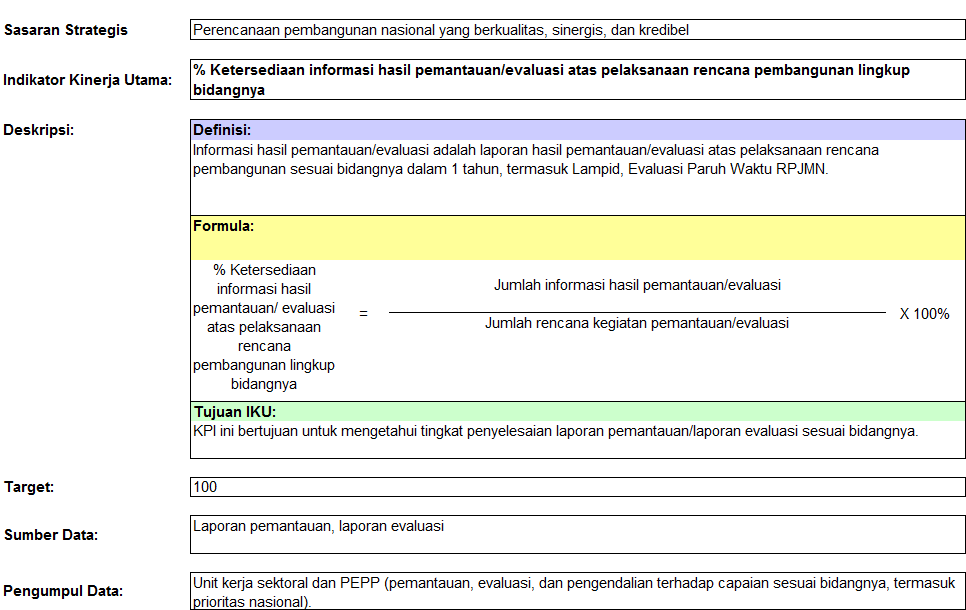